SCATTI DI LEGALITA’
Liceo Crespi 
Busto Arsizio
UOMINI OFFESI
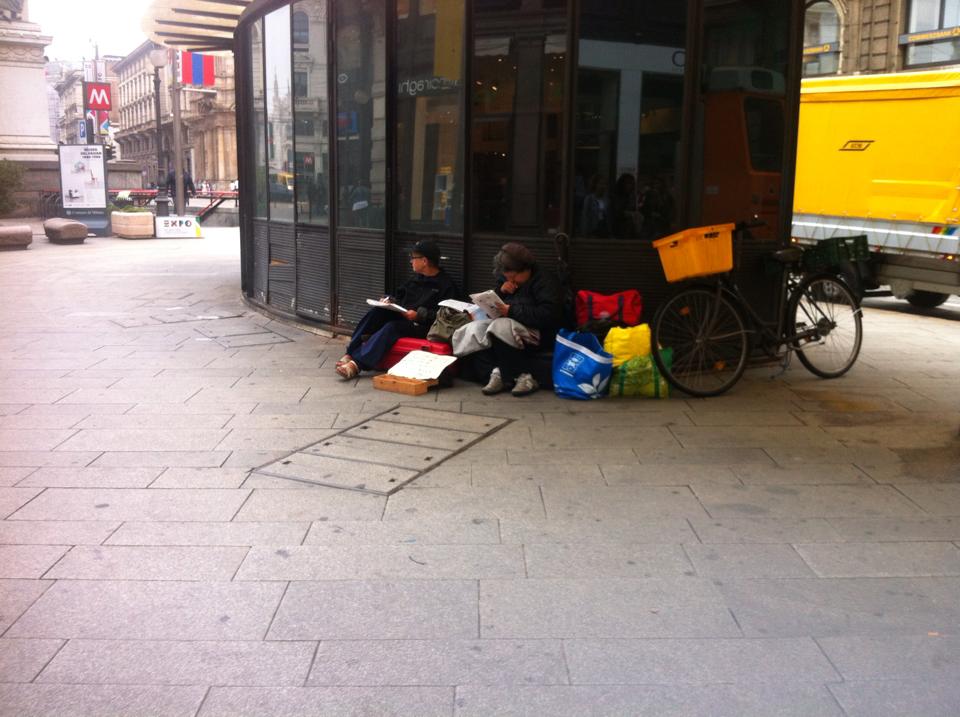 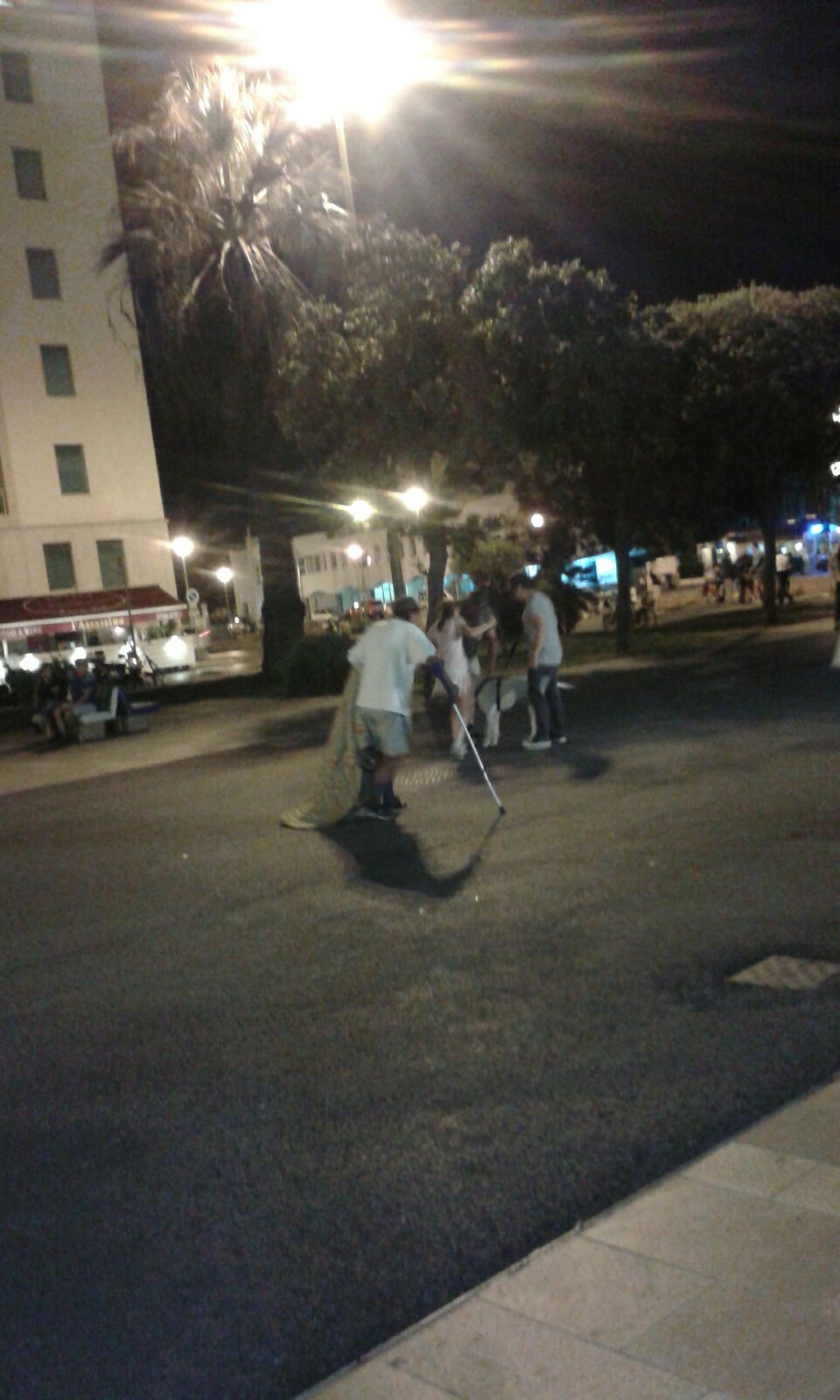 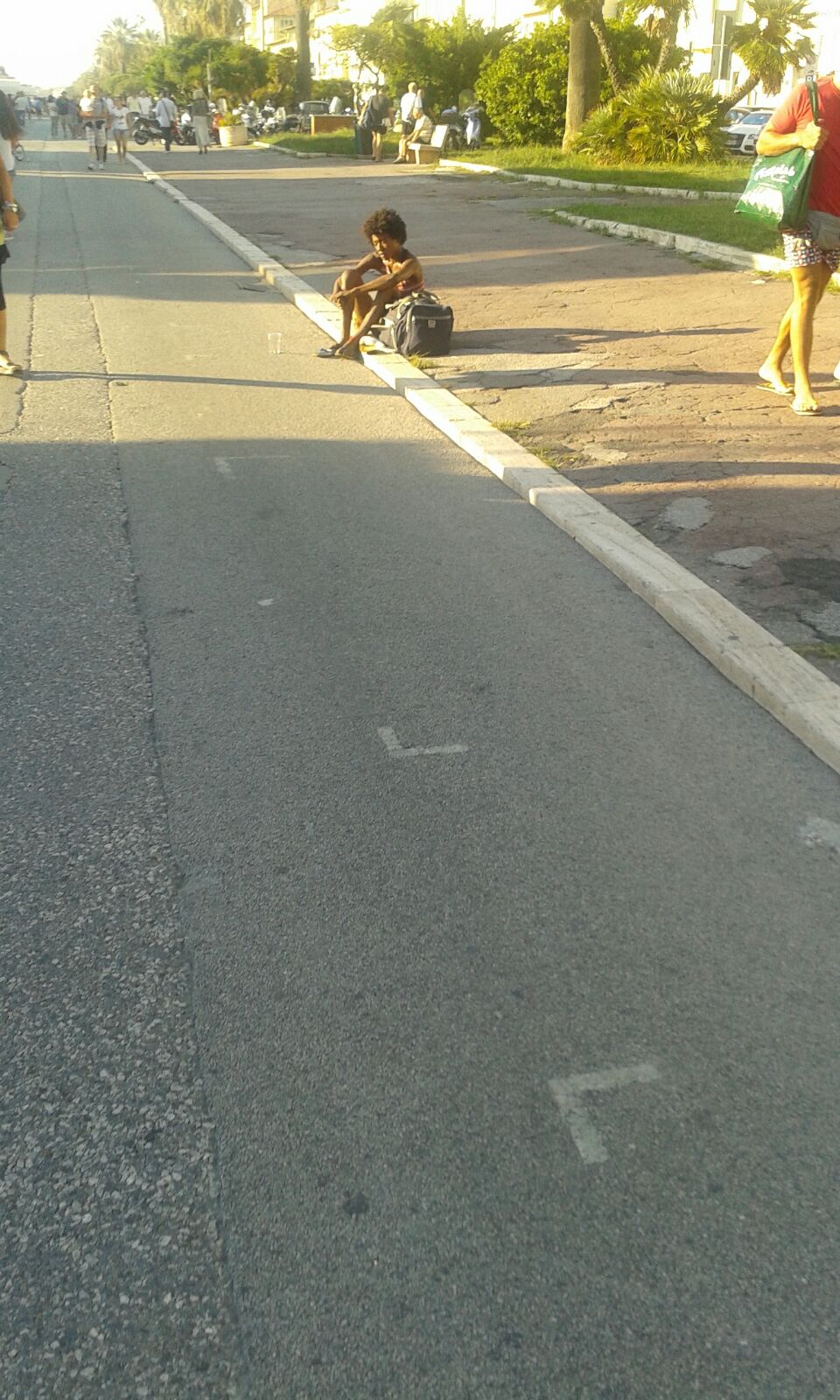 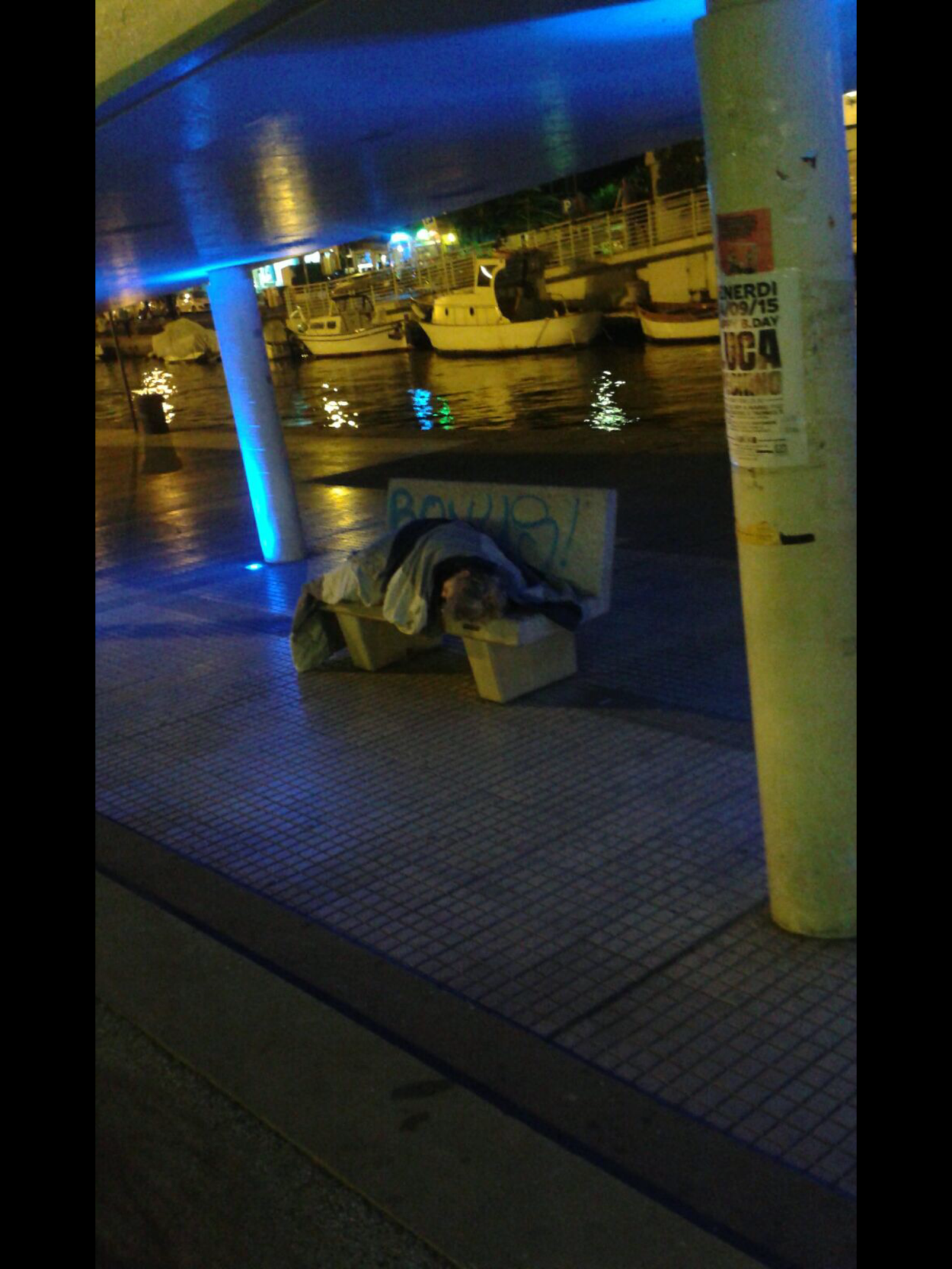 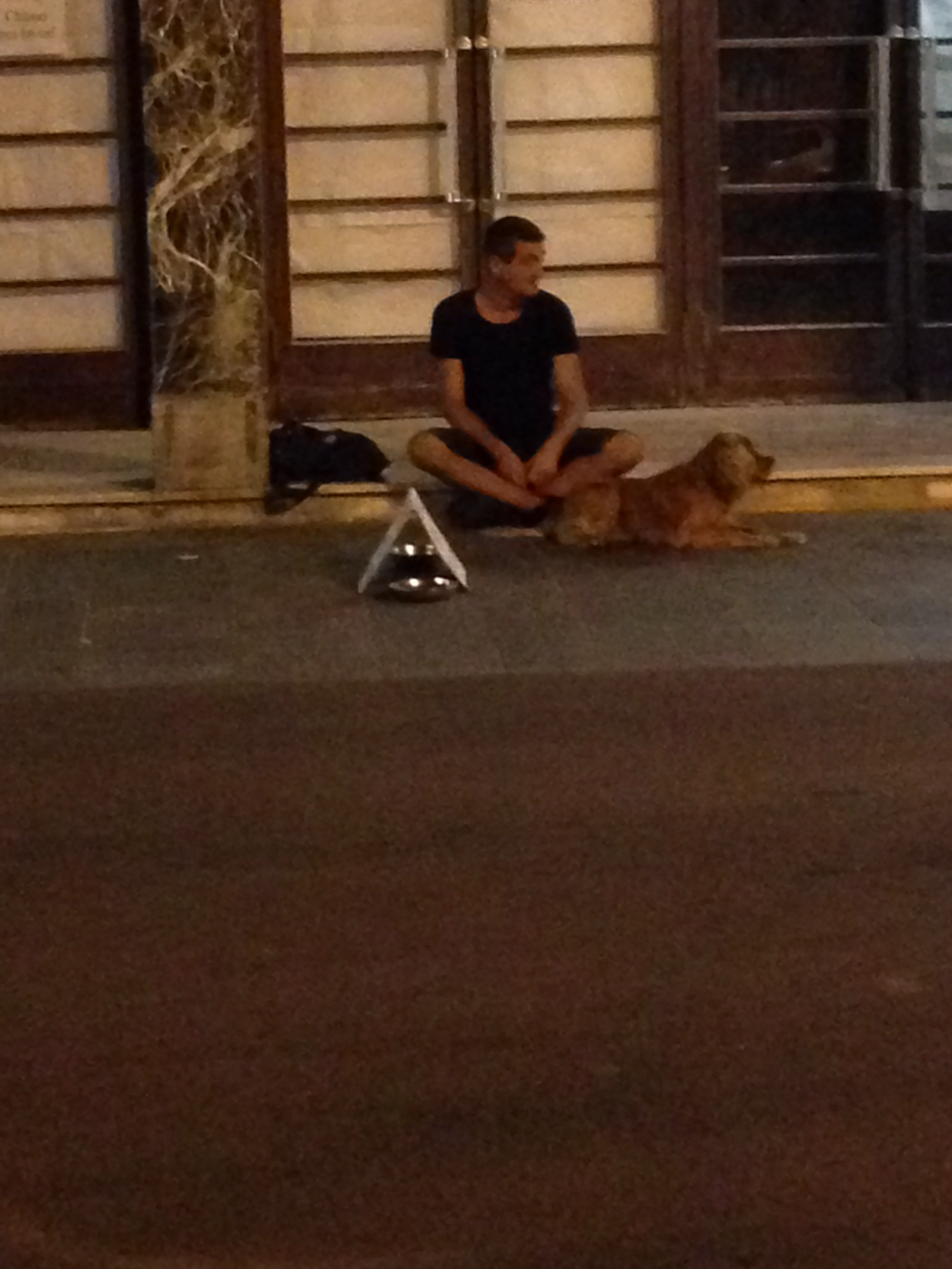 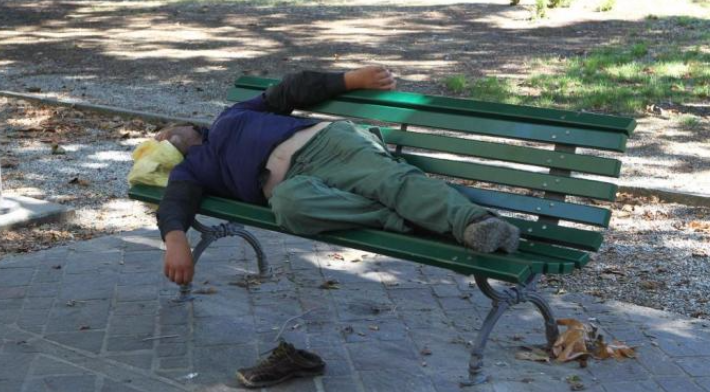 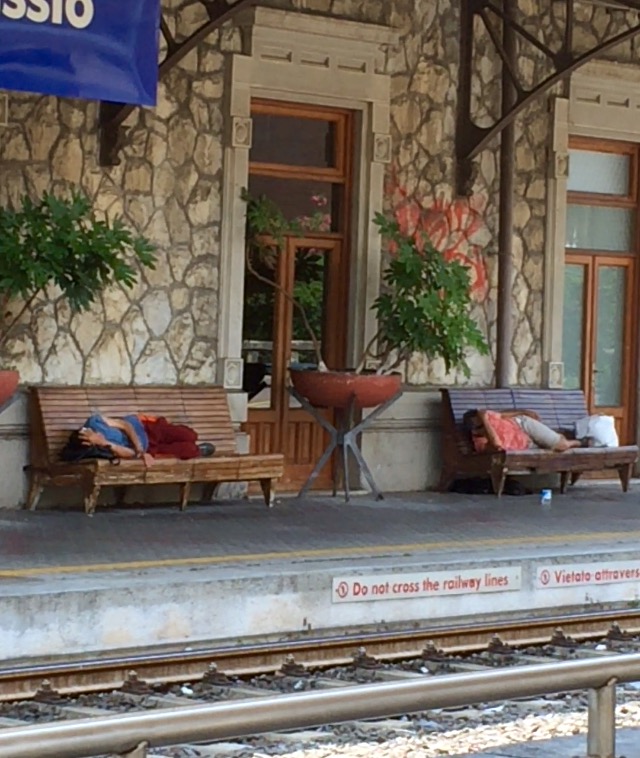 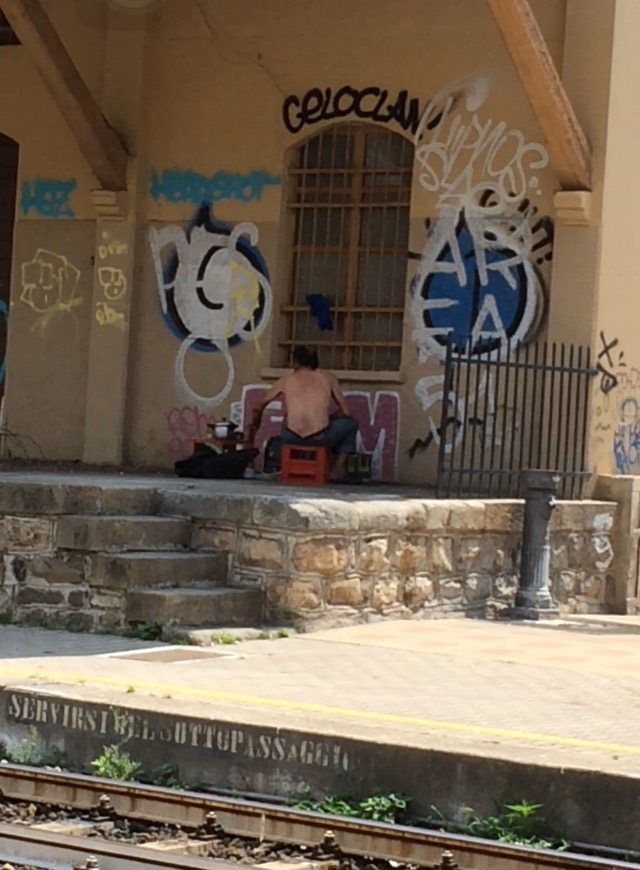 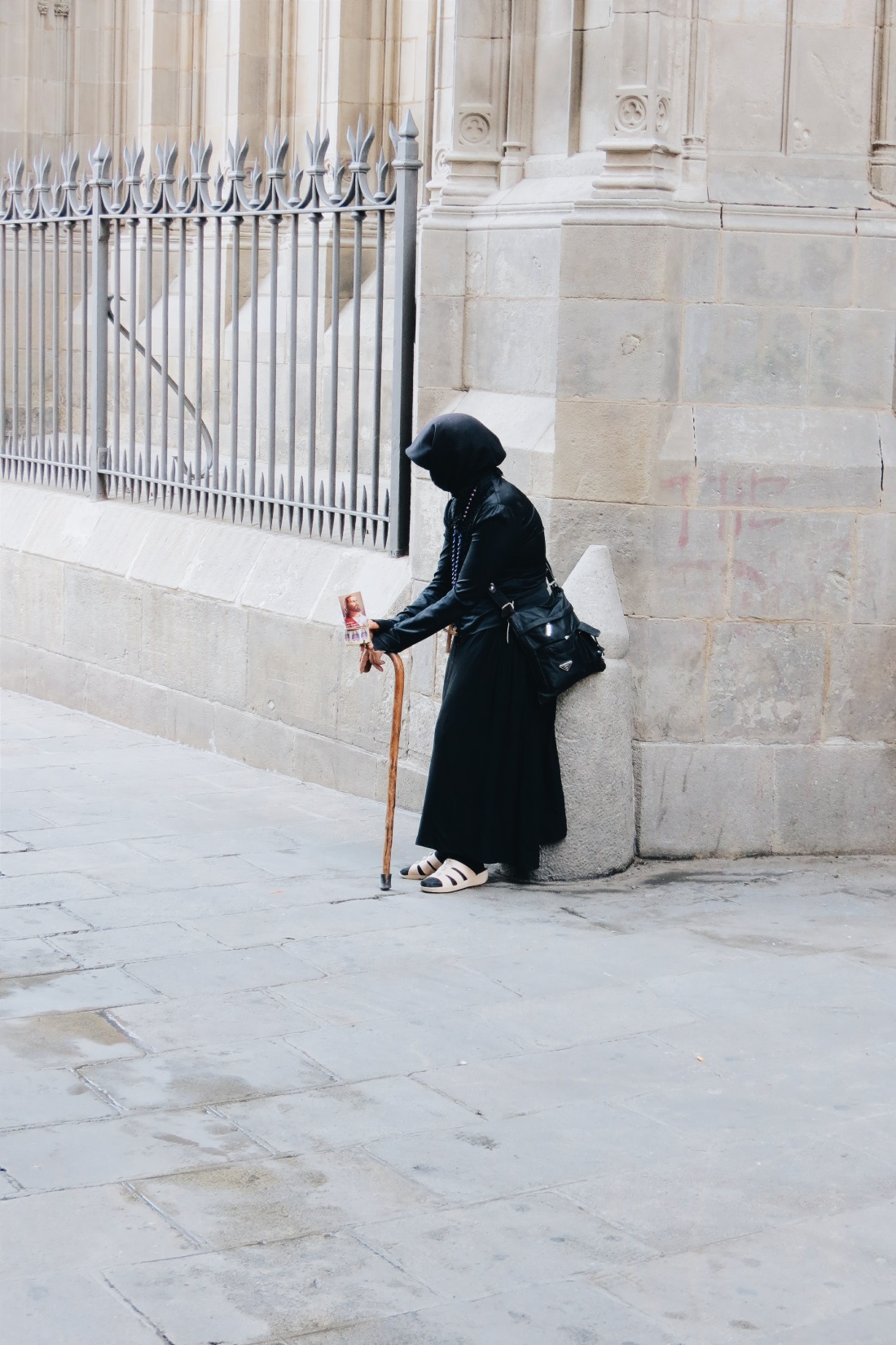 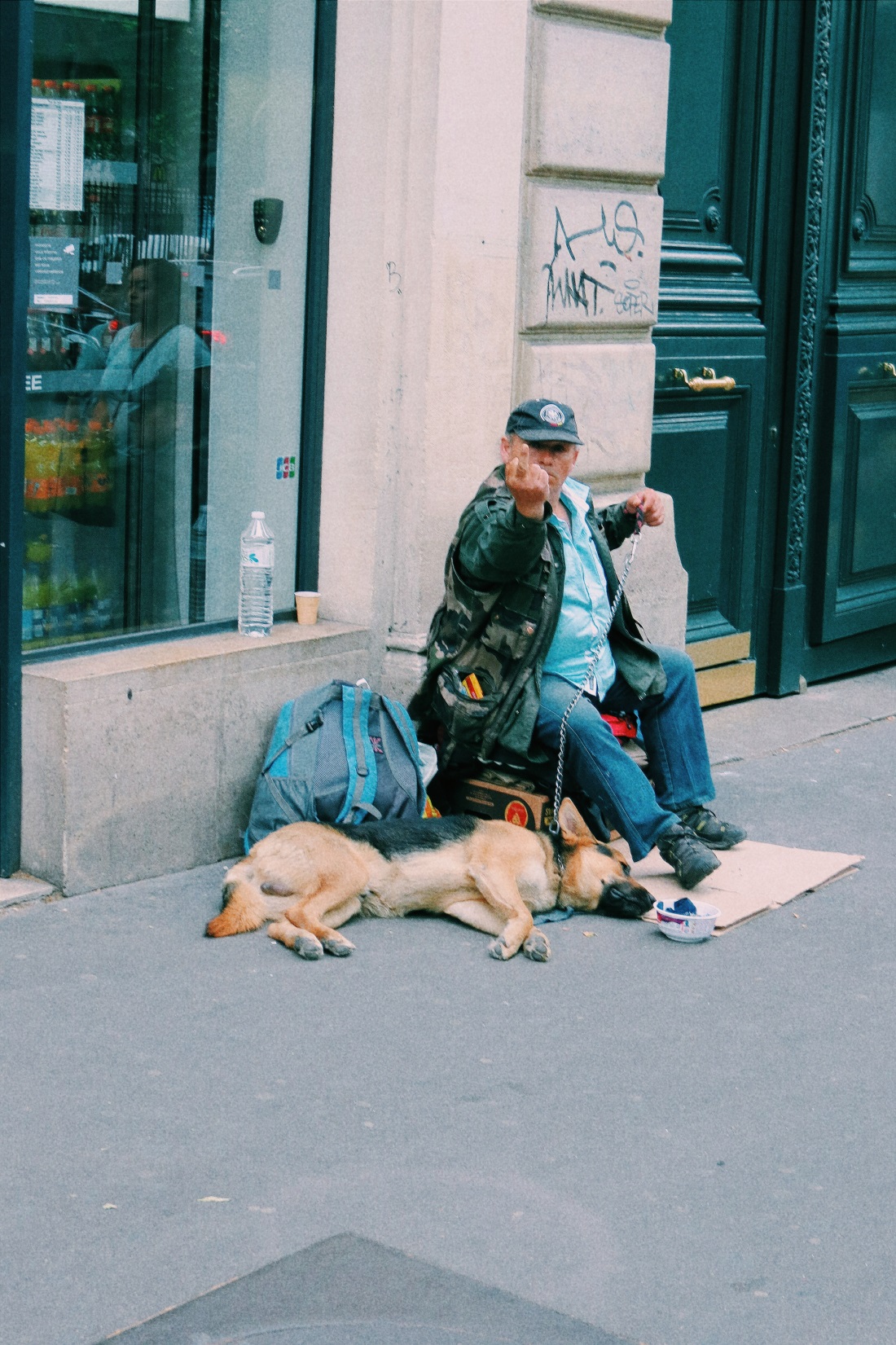 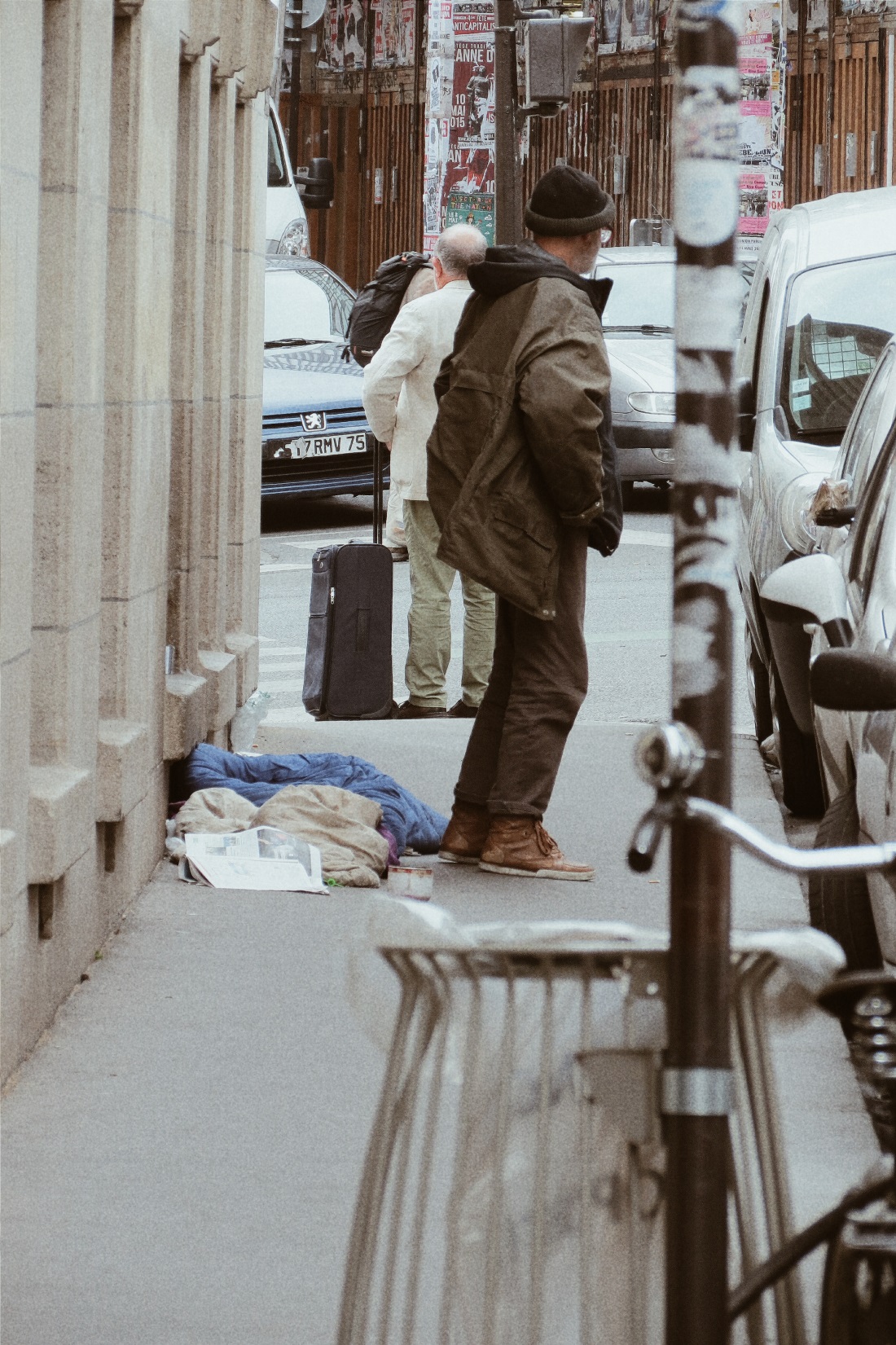 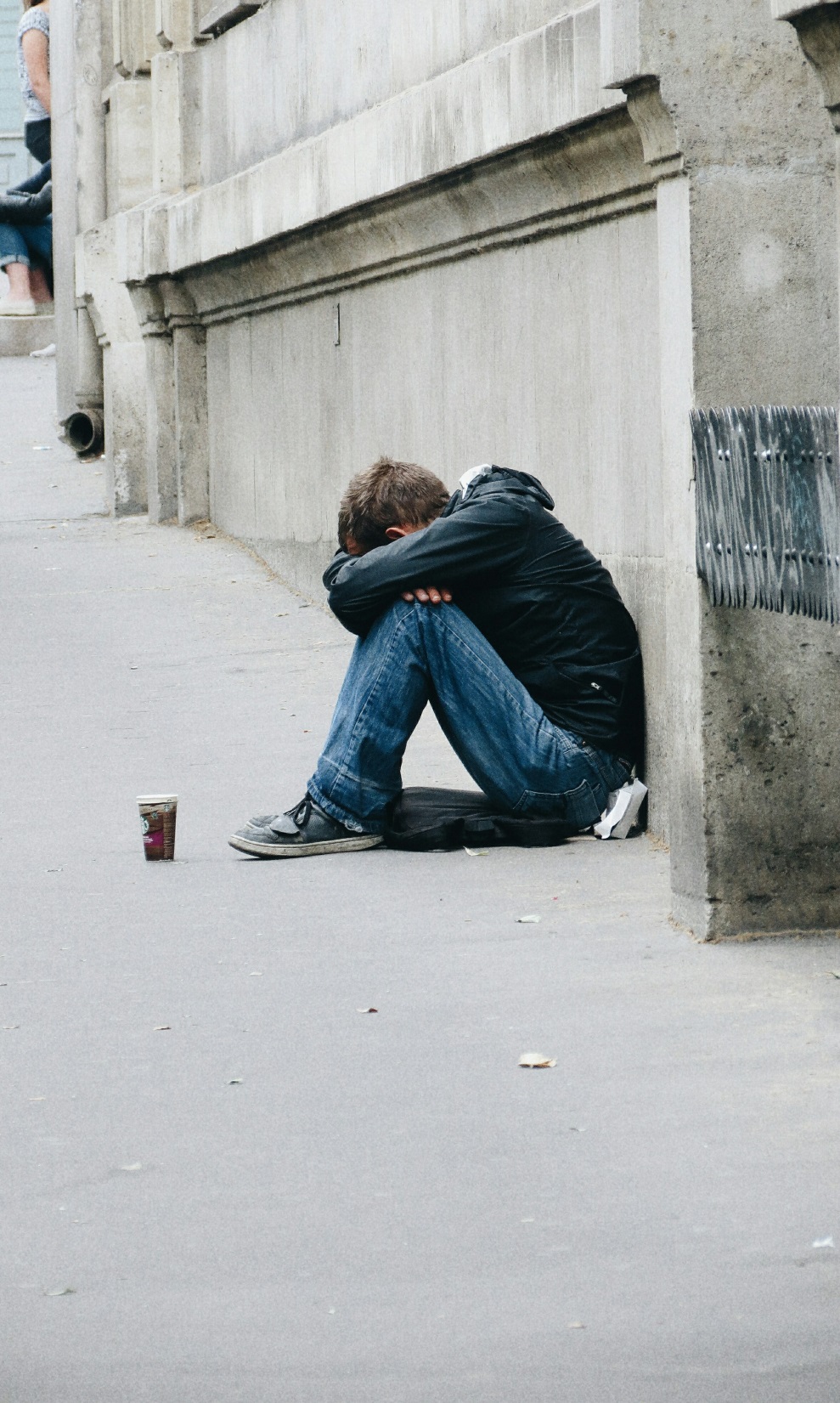 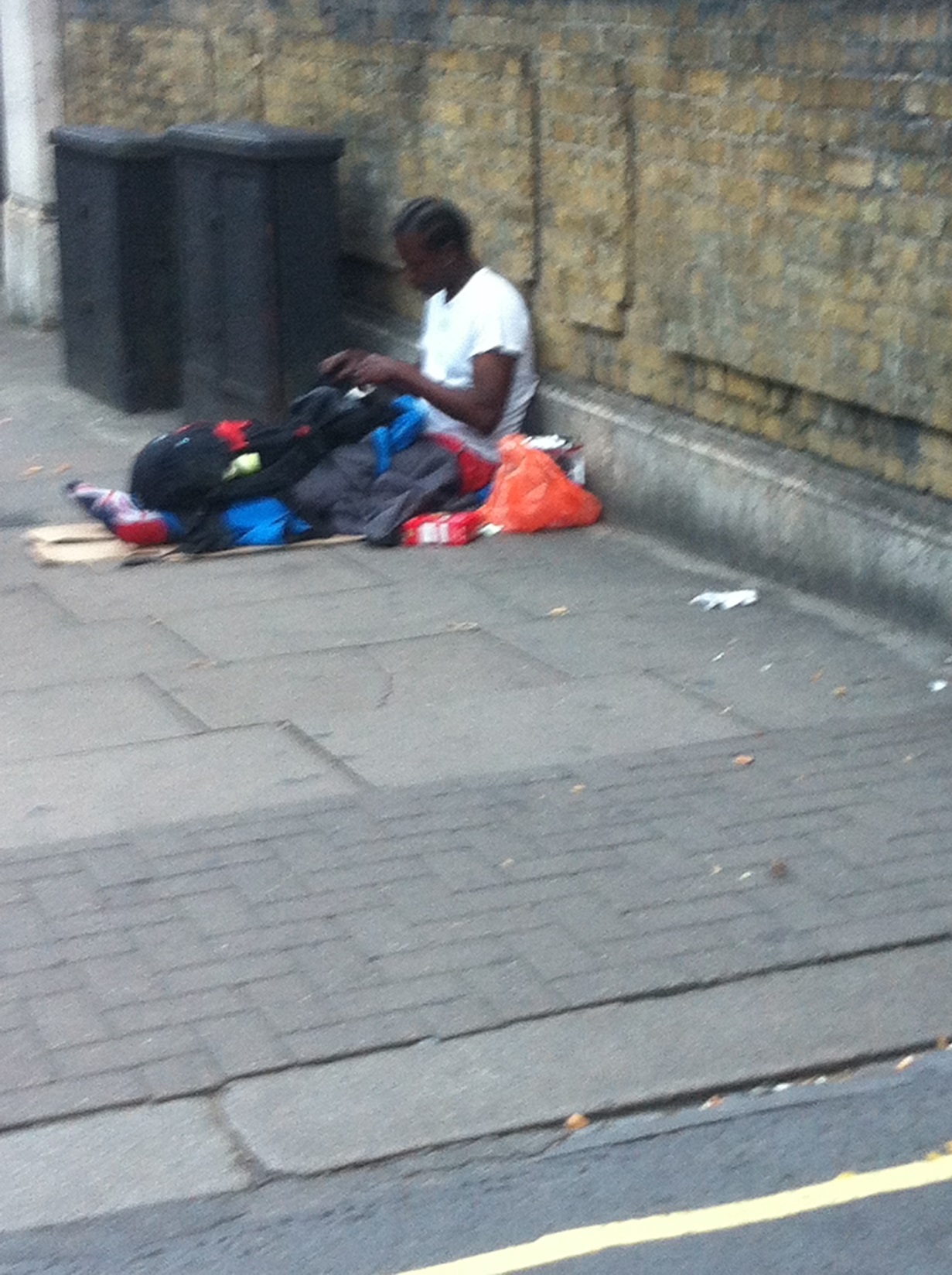 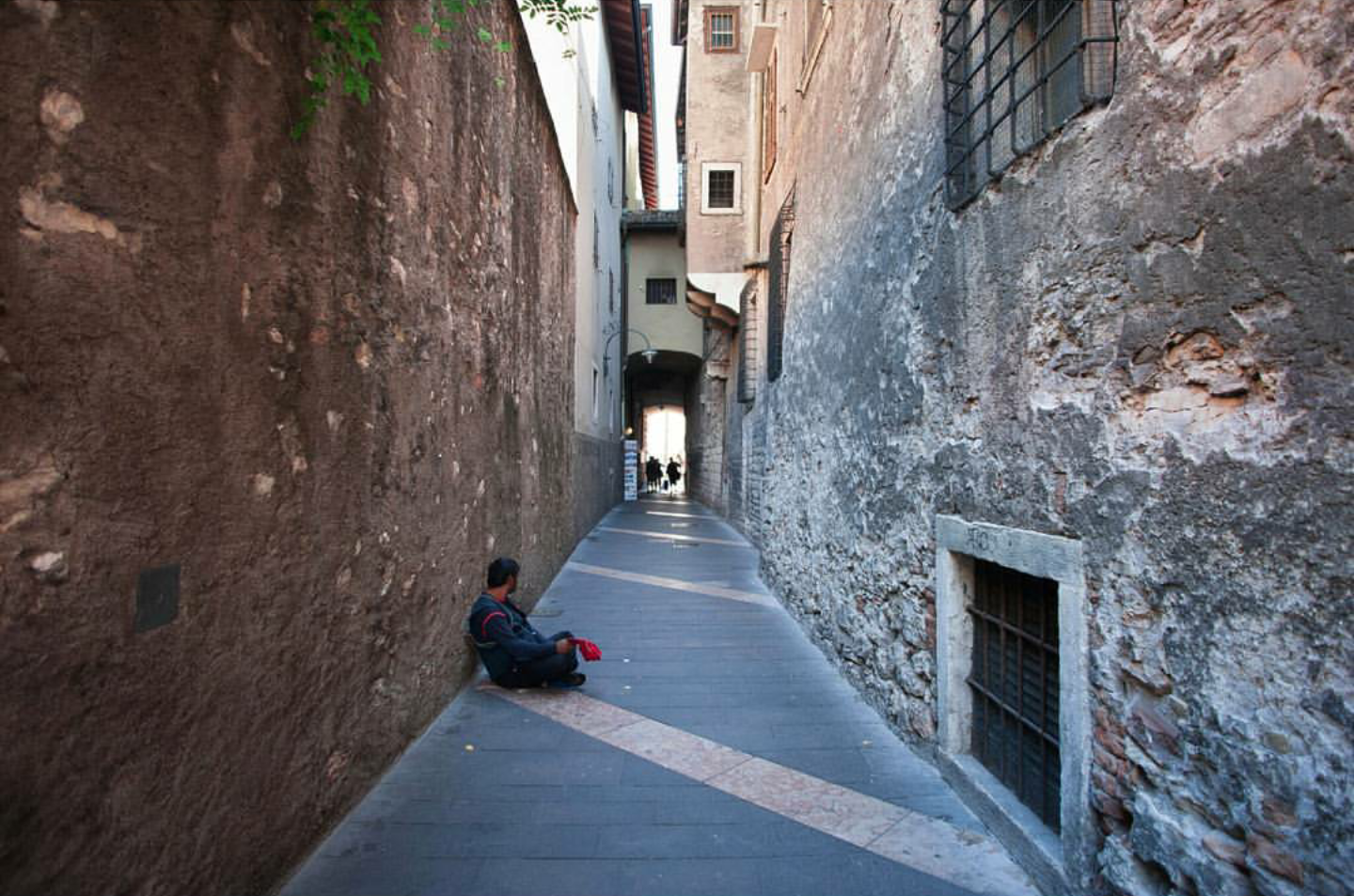 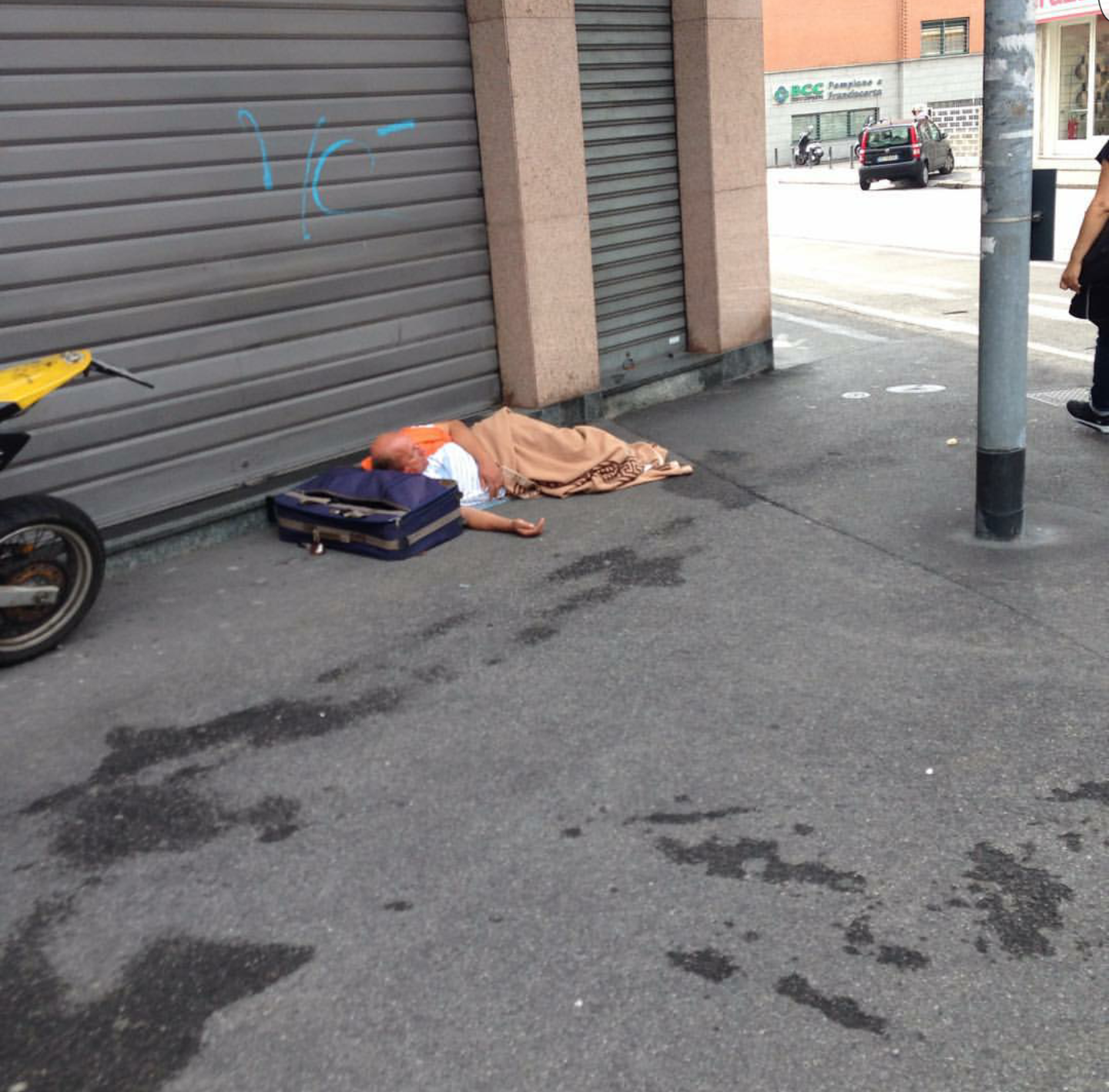 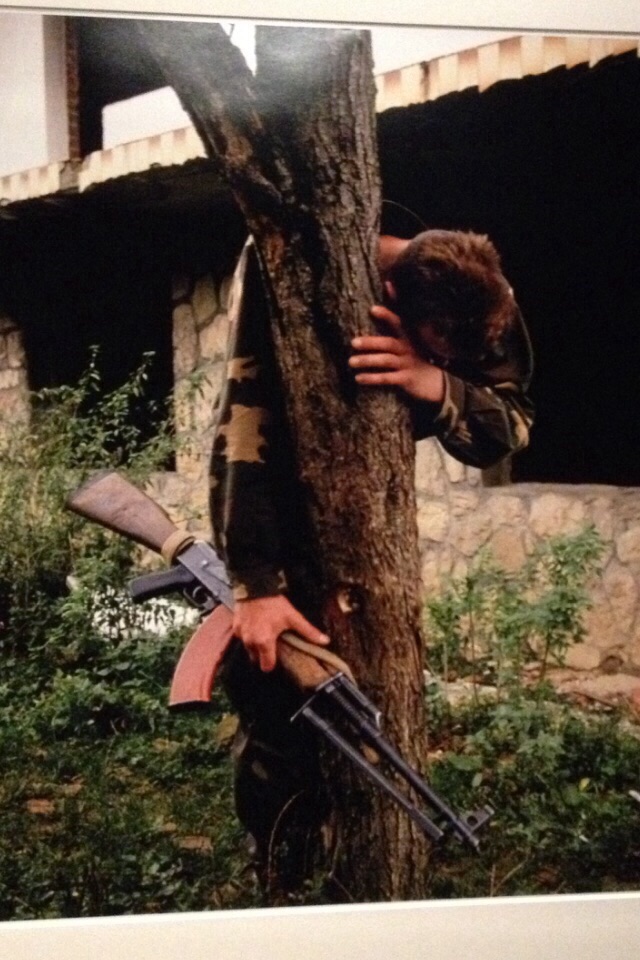 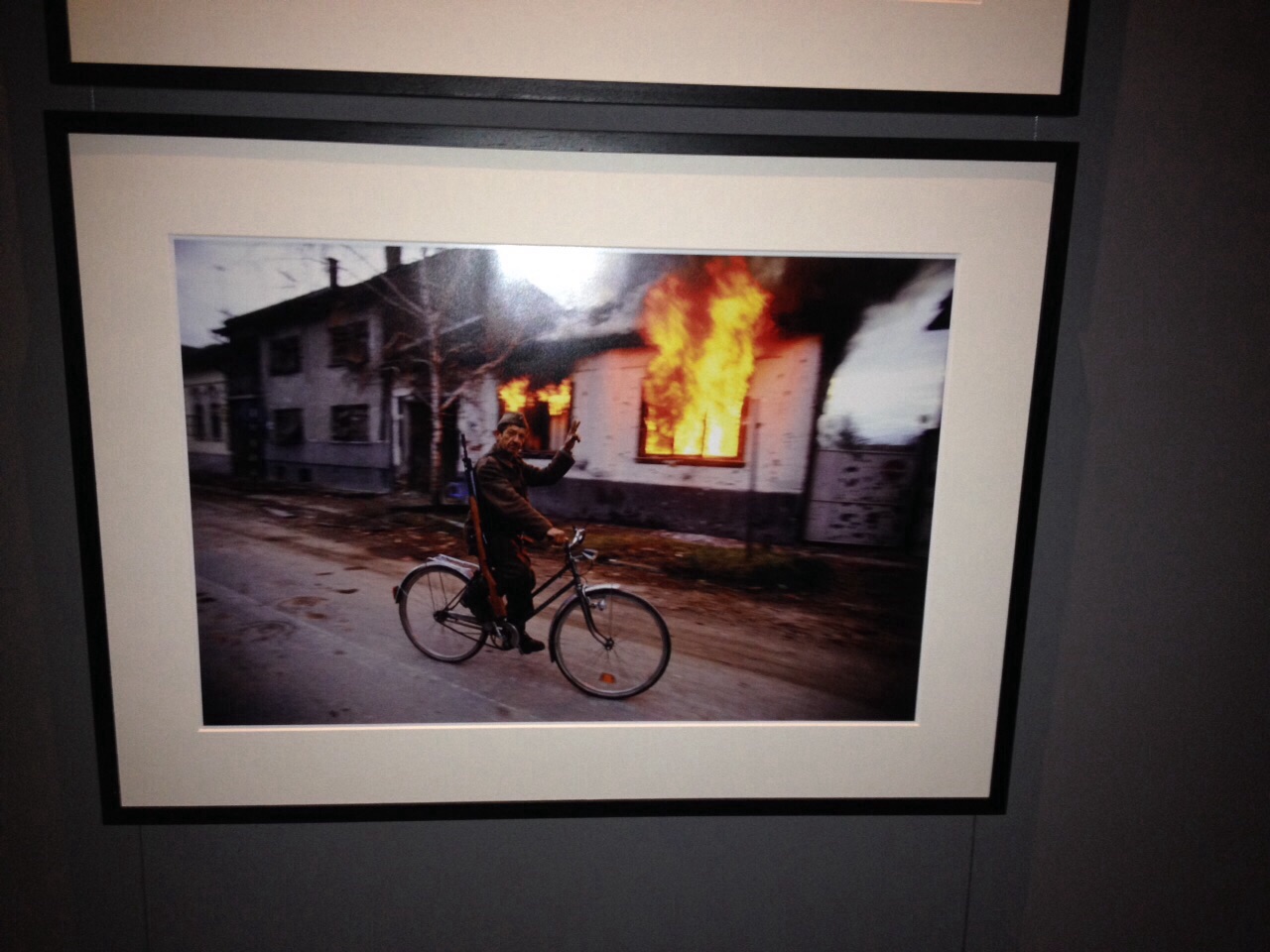 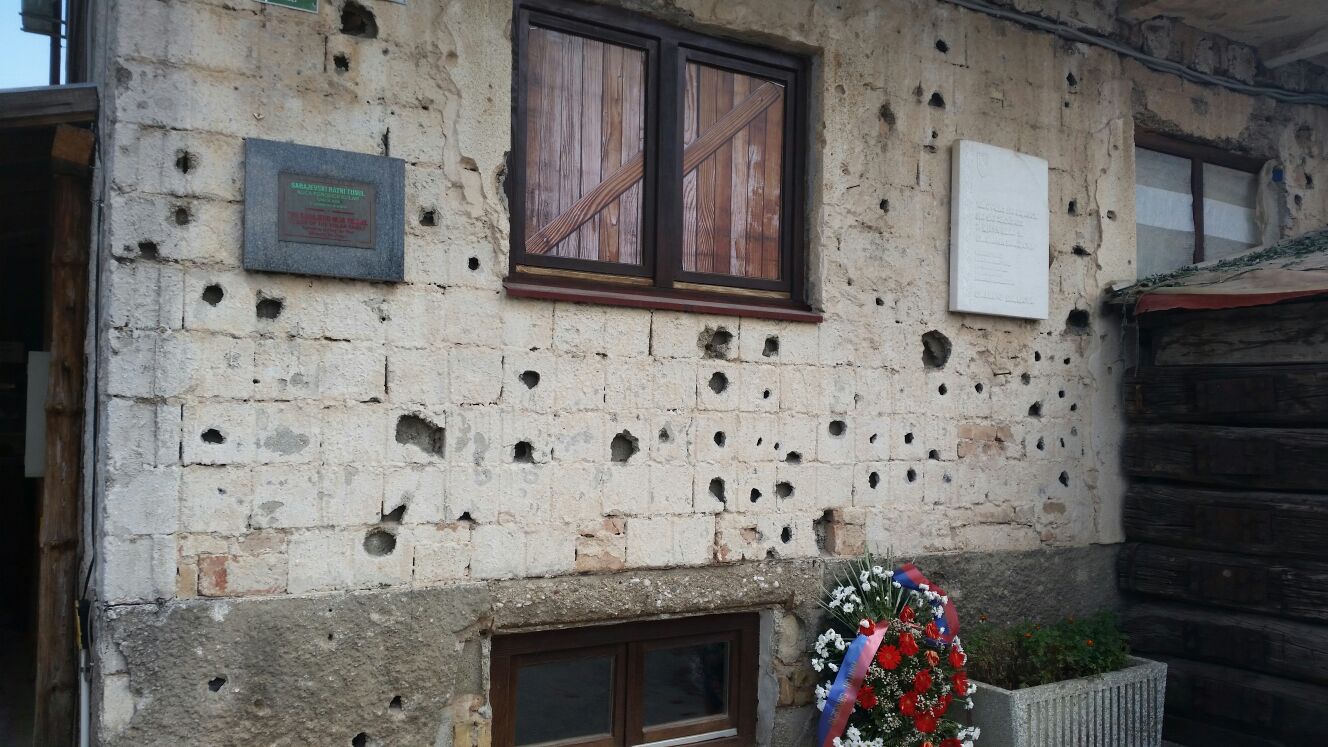 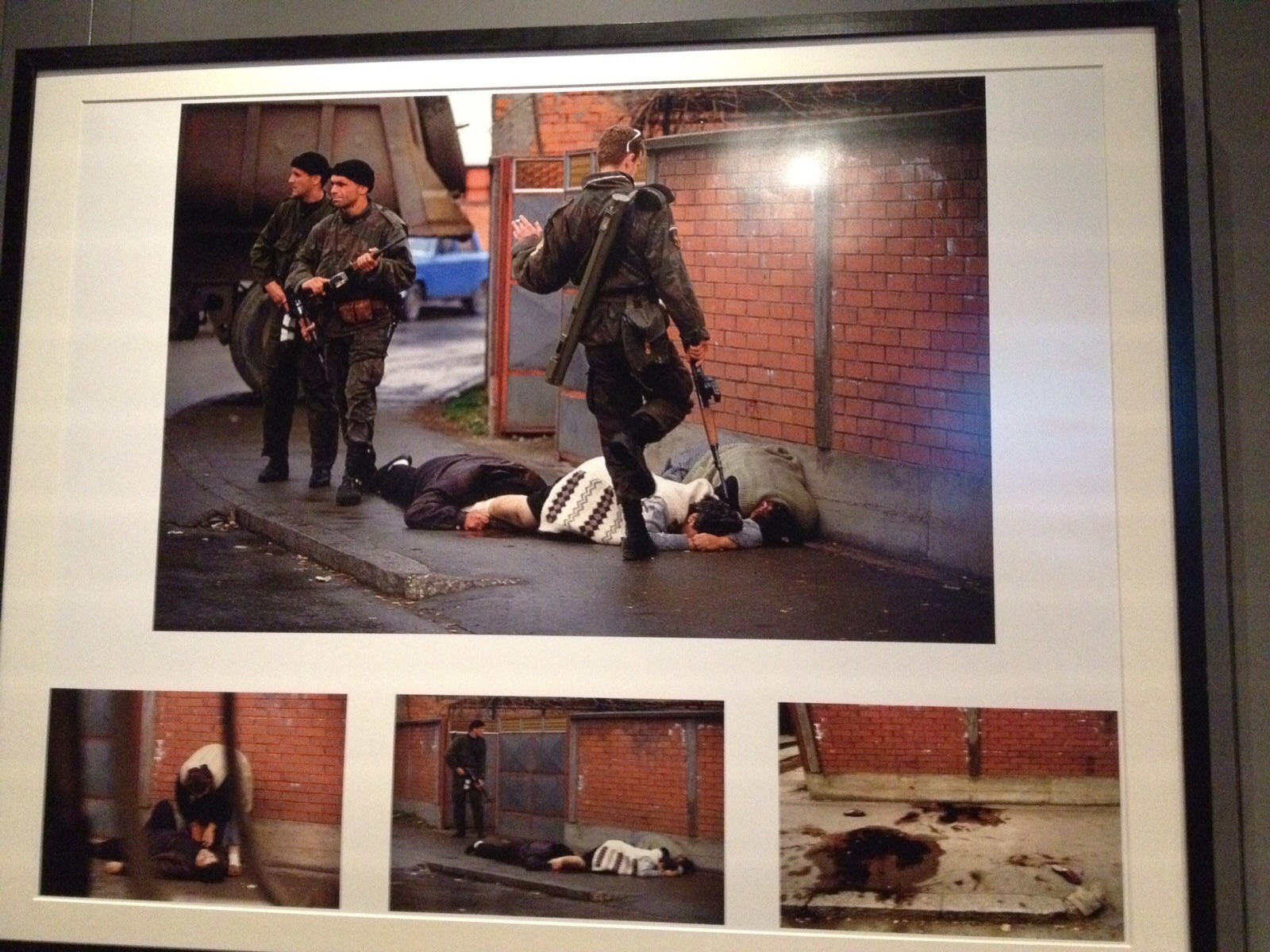 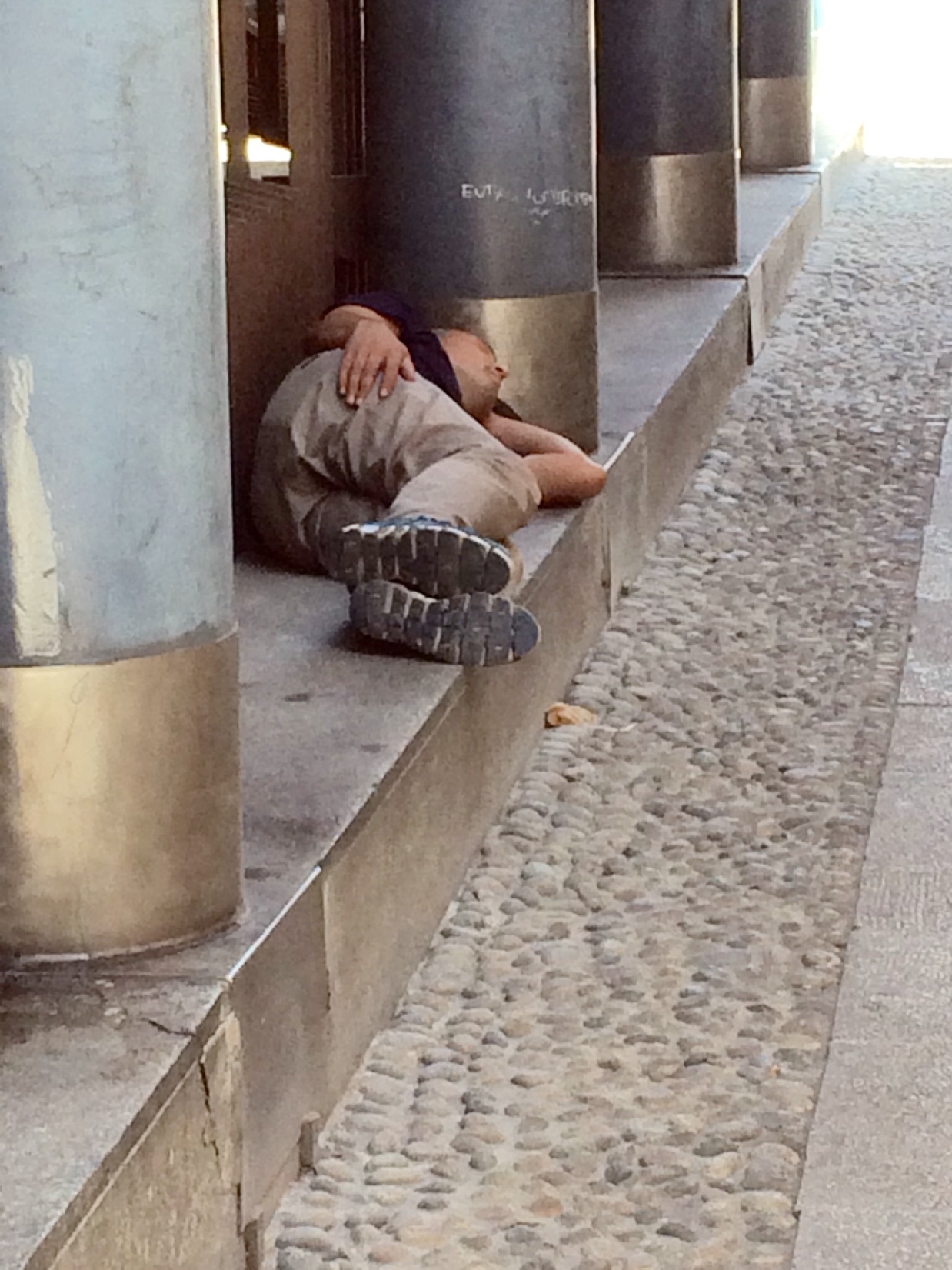 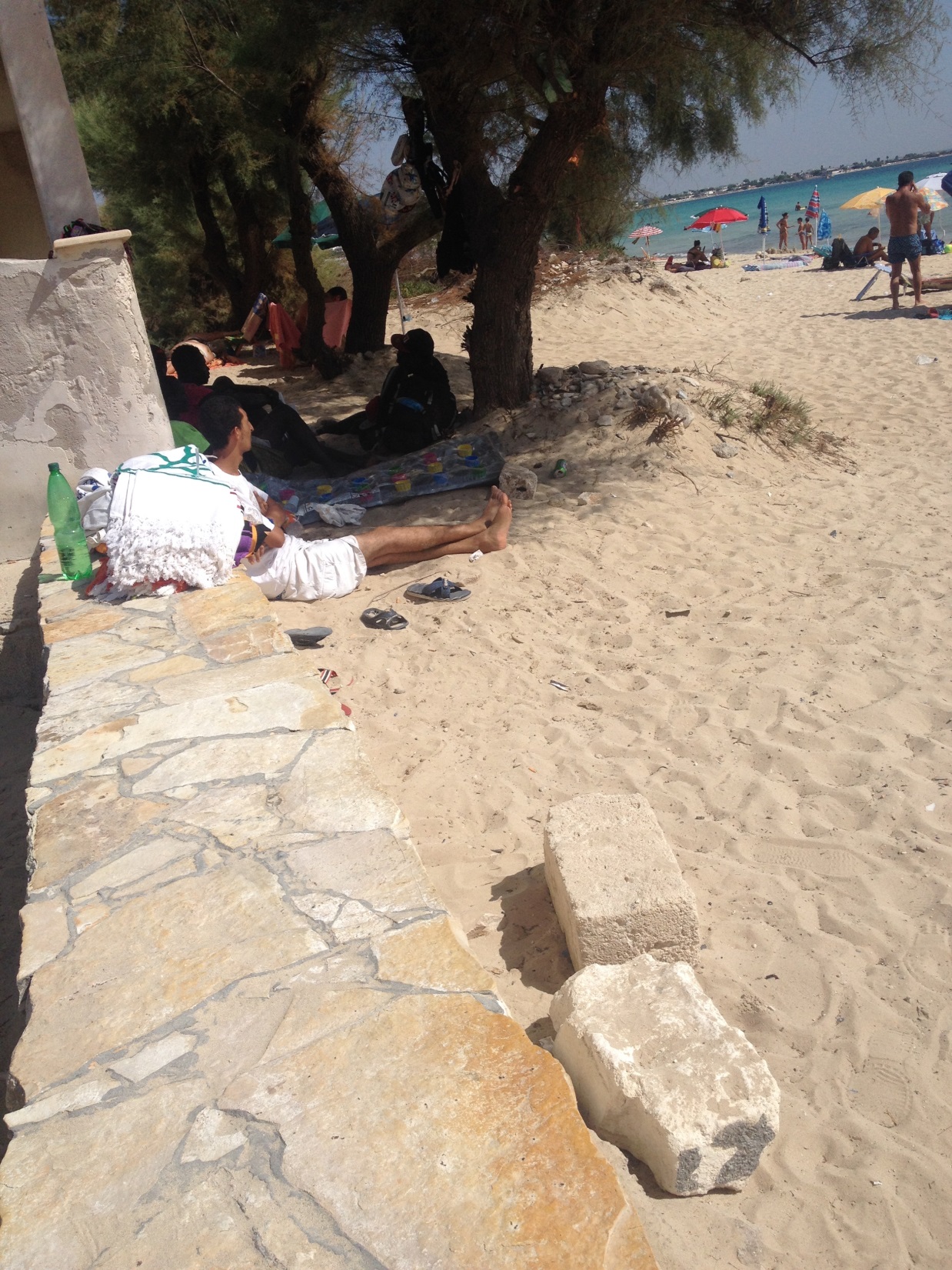 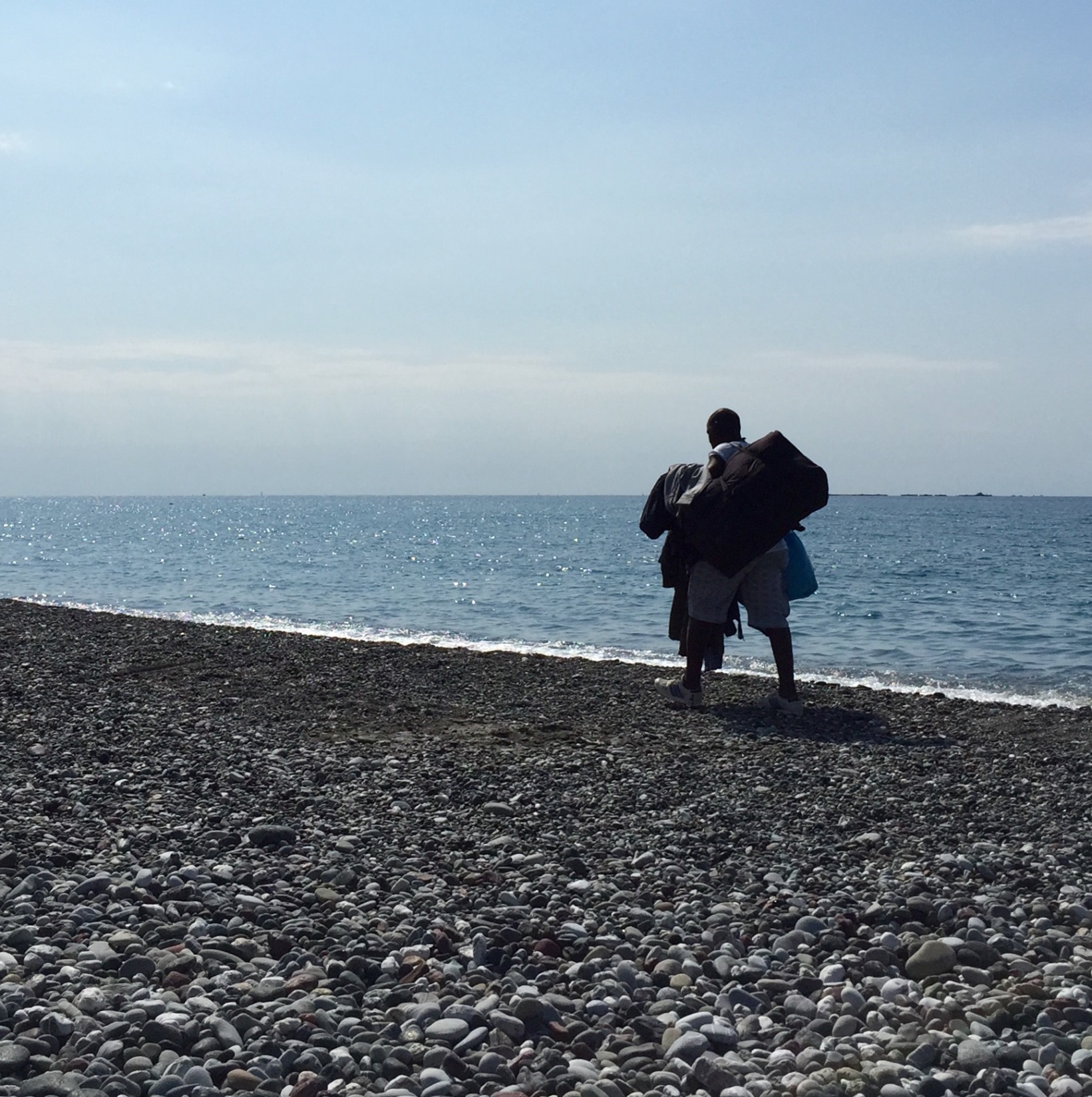 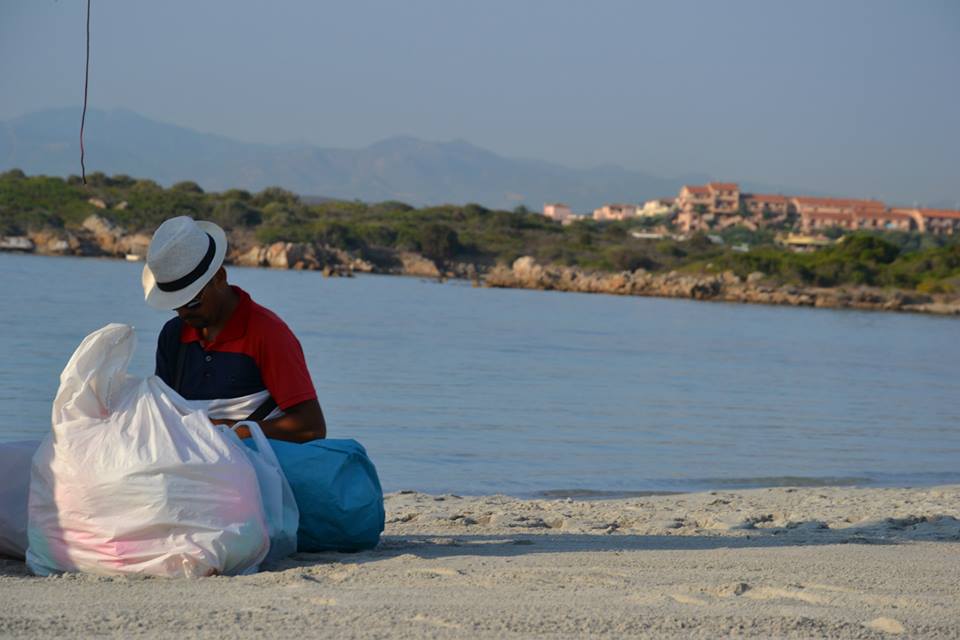 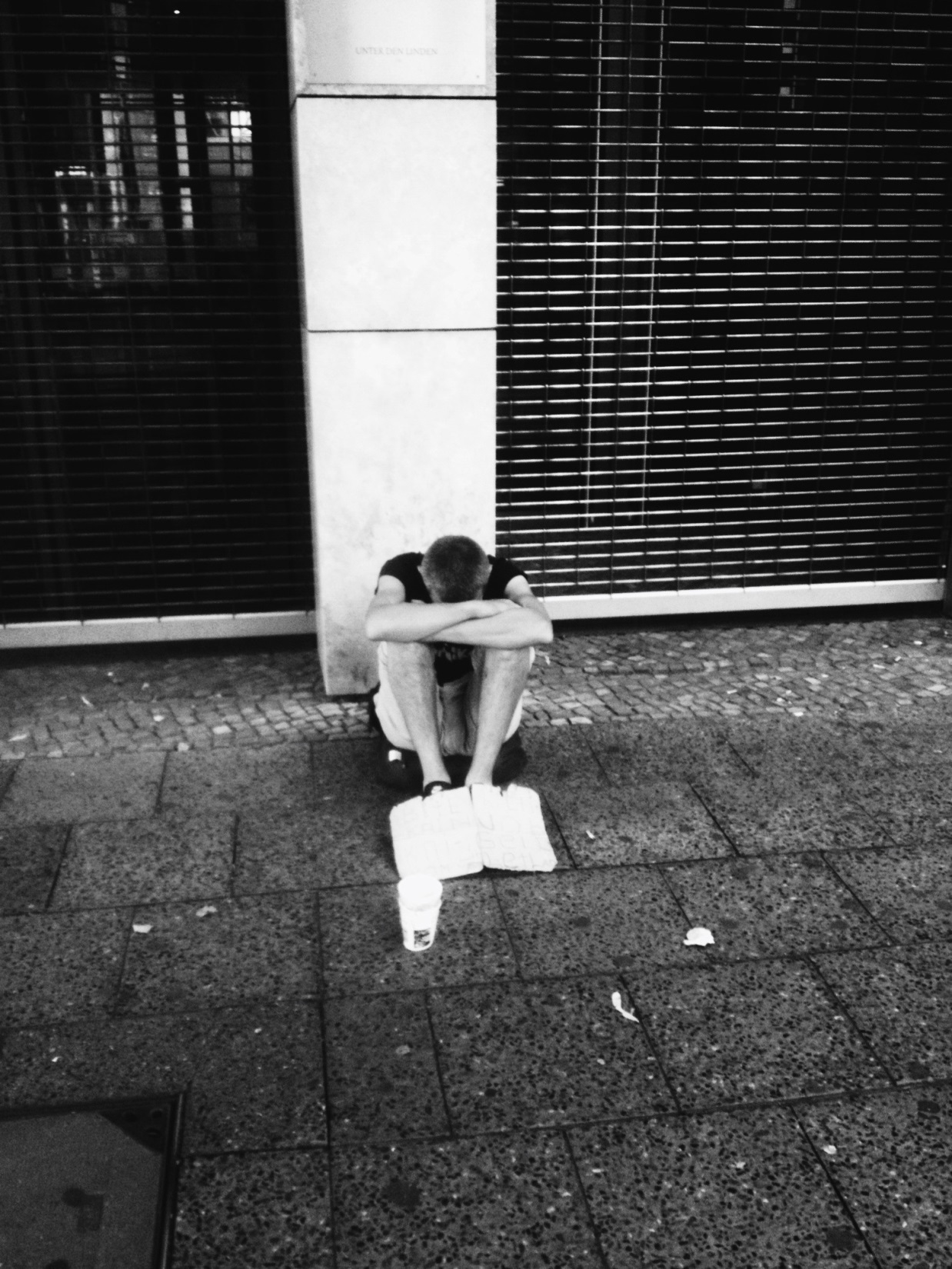 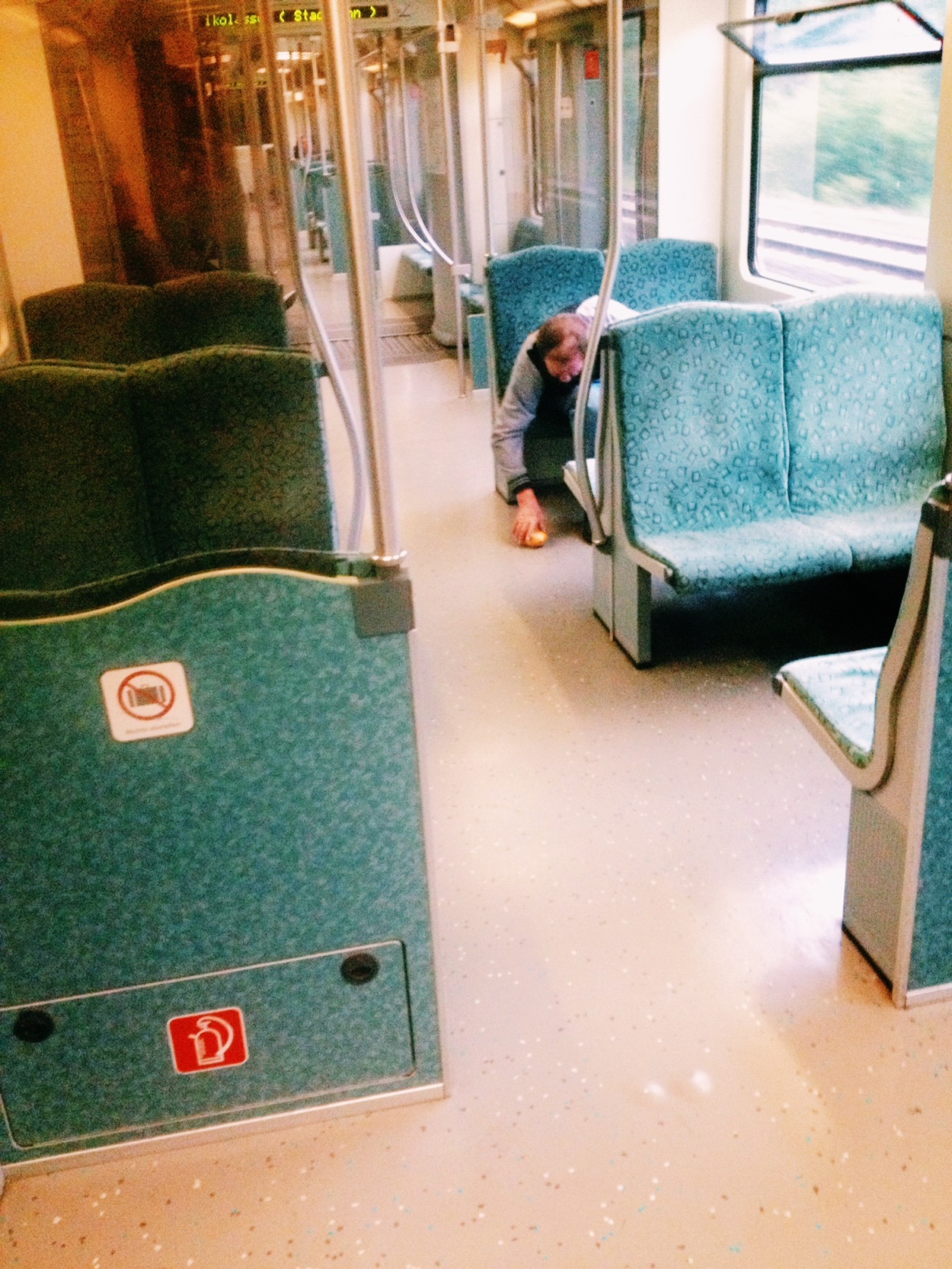 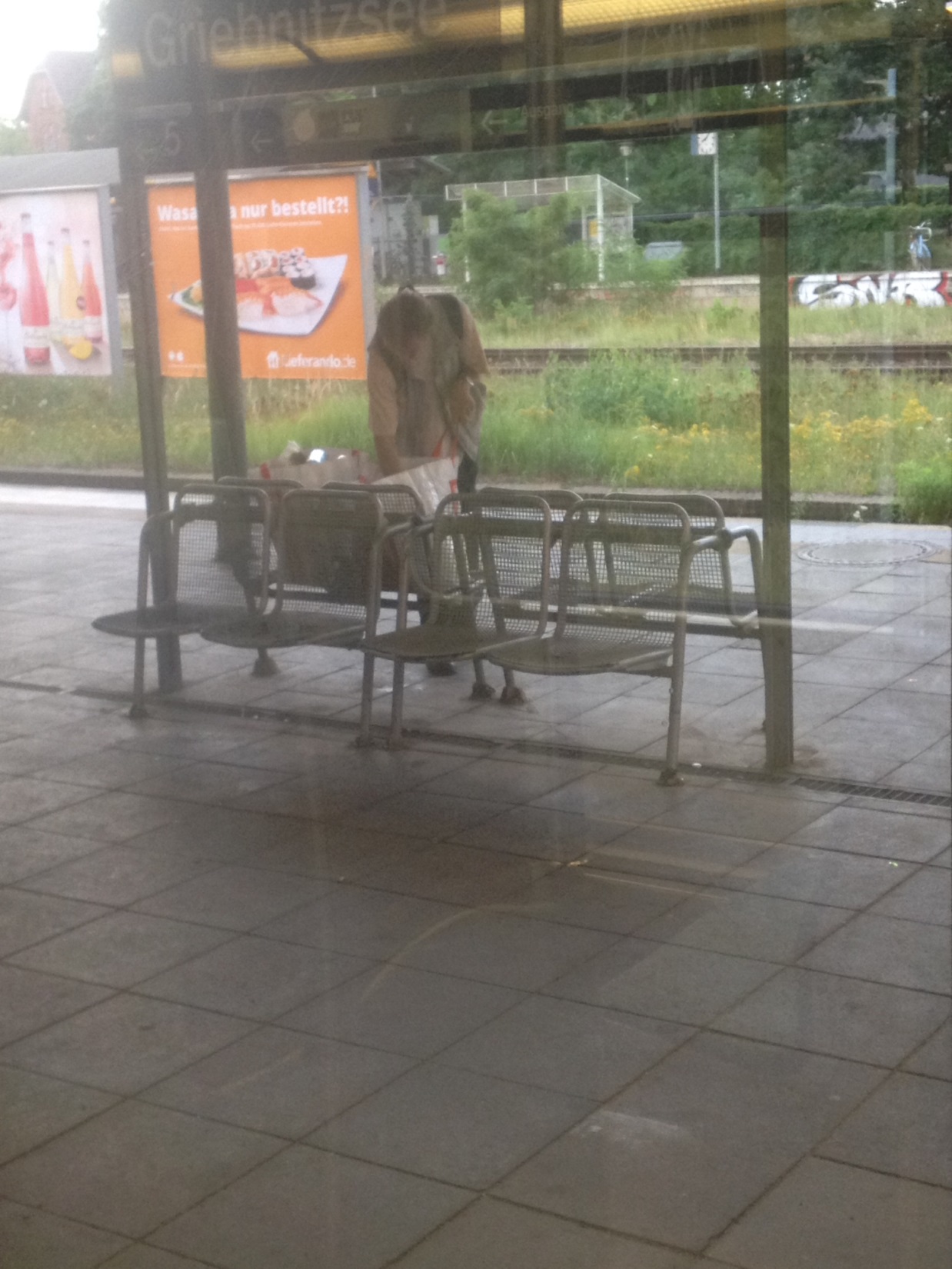 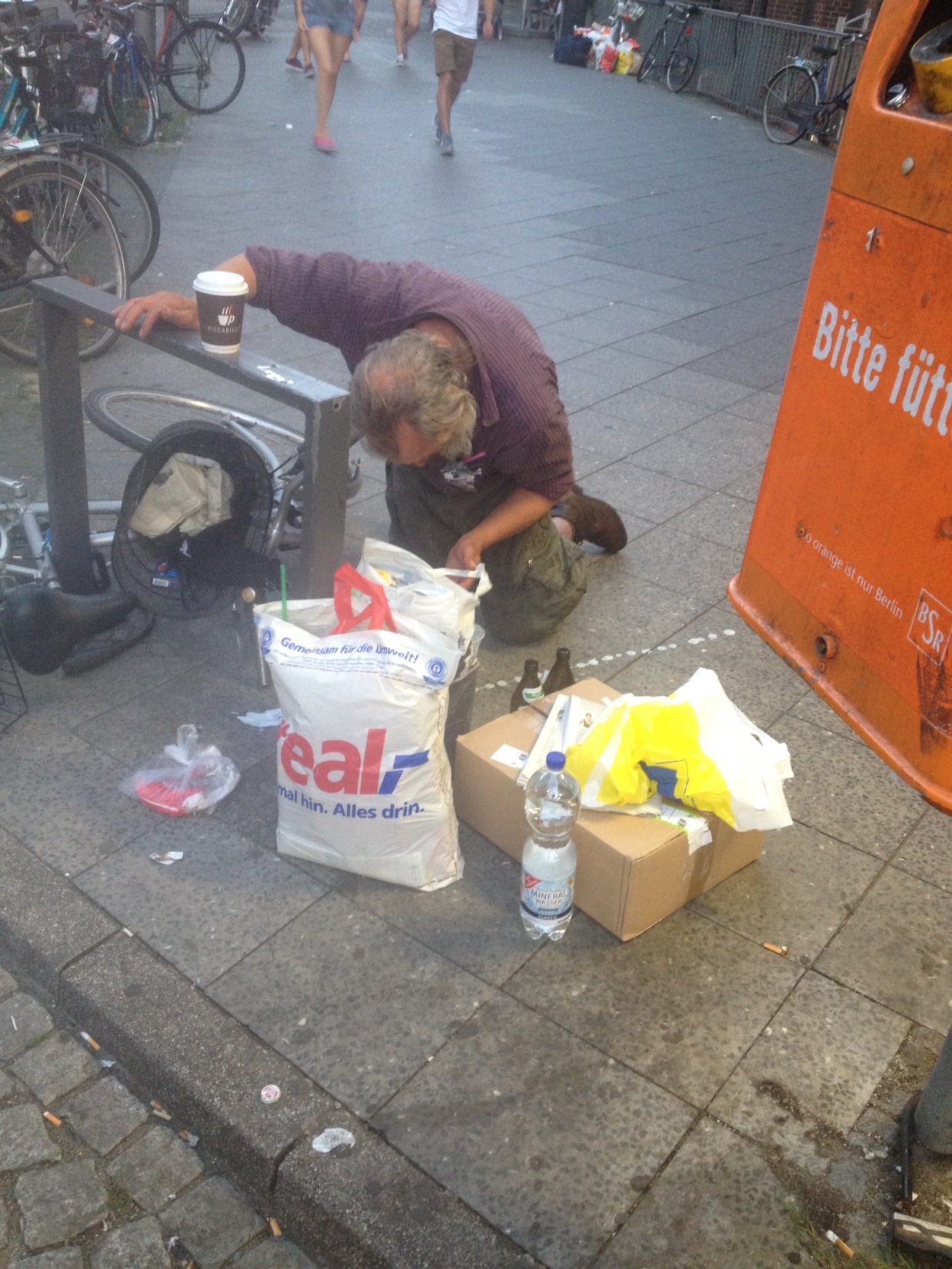 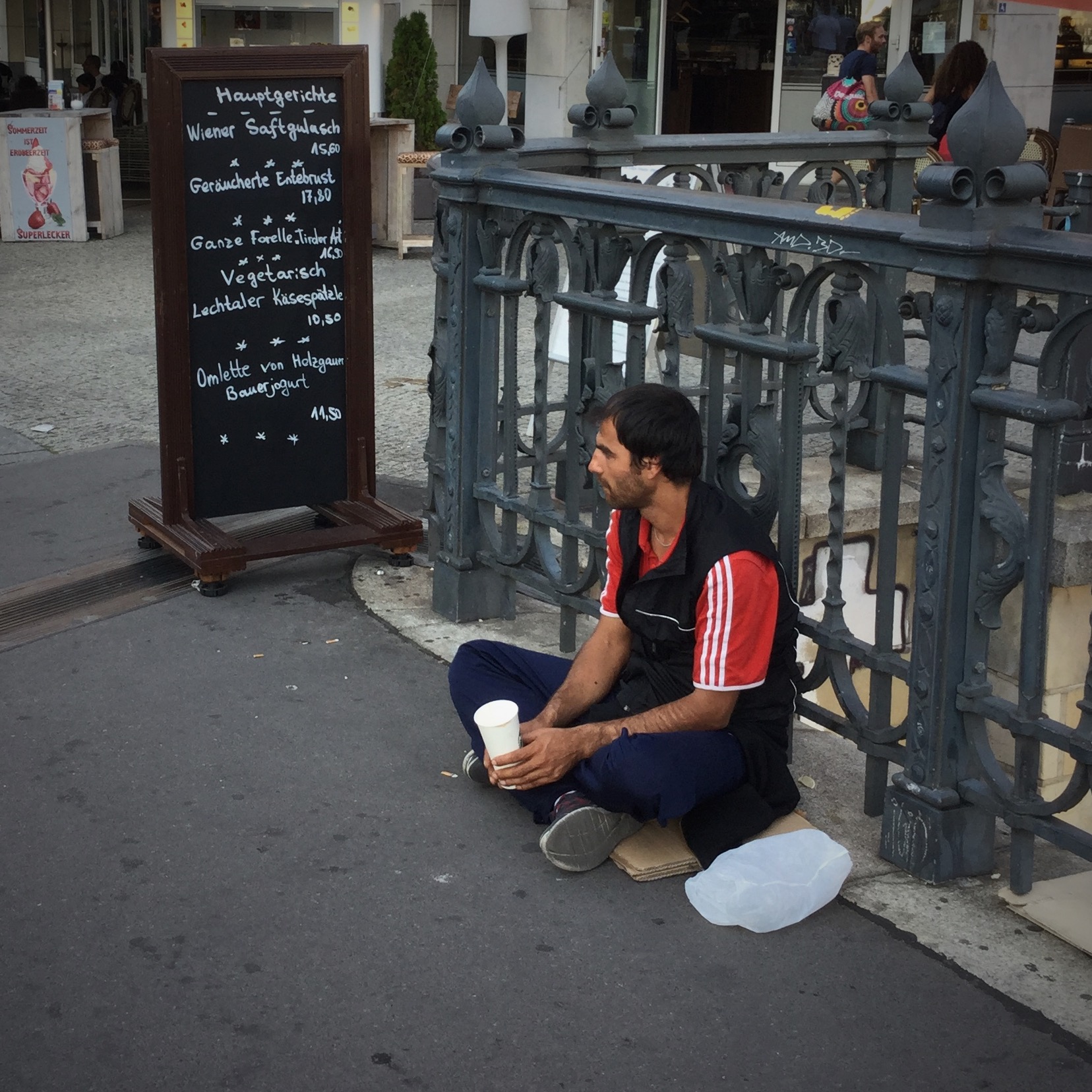 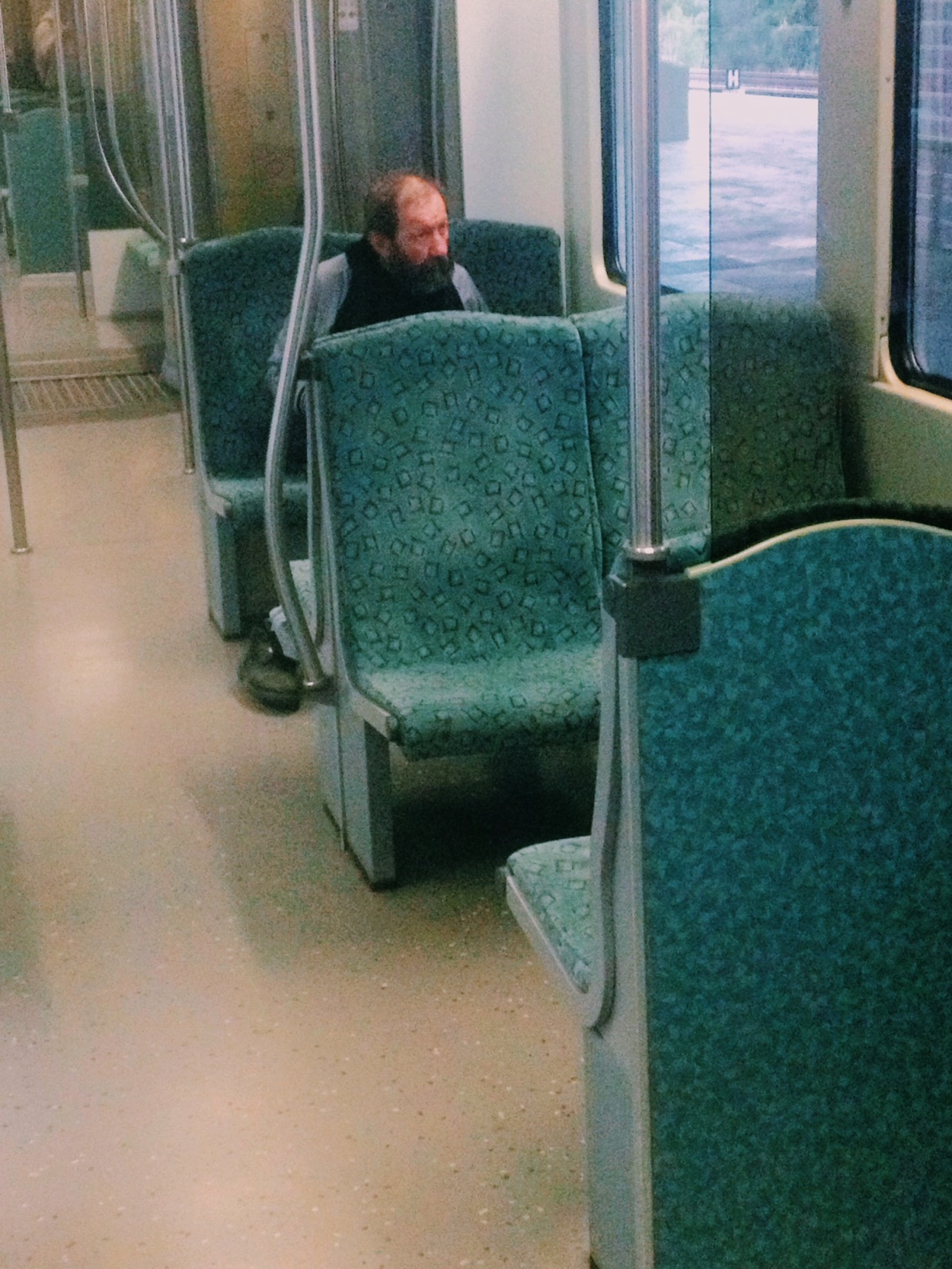 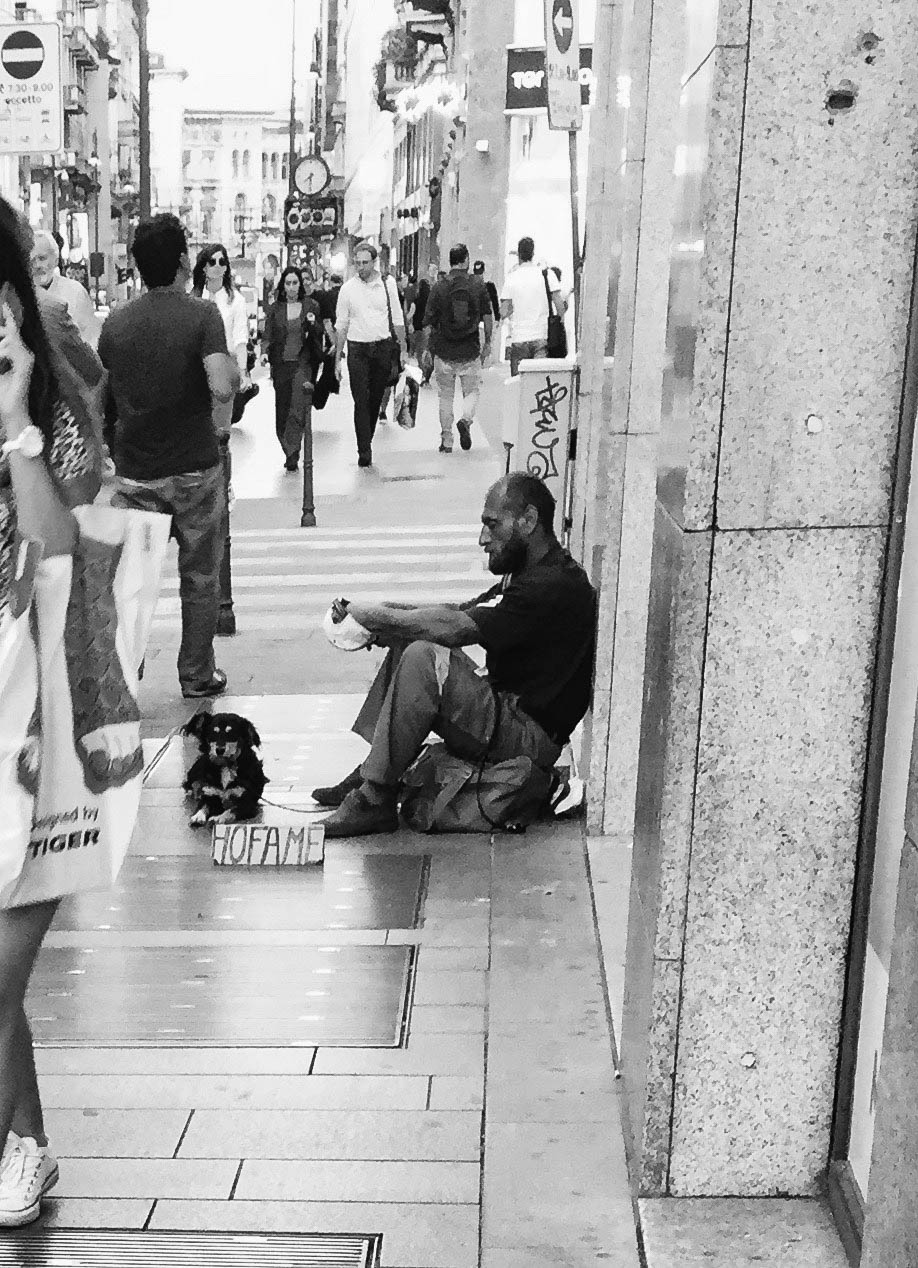 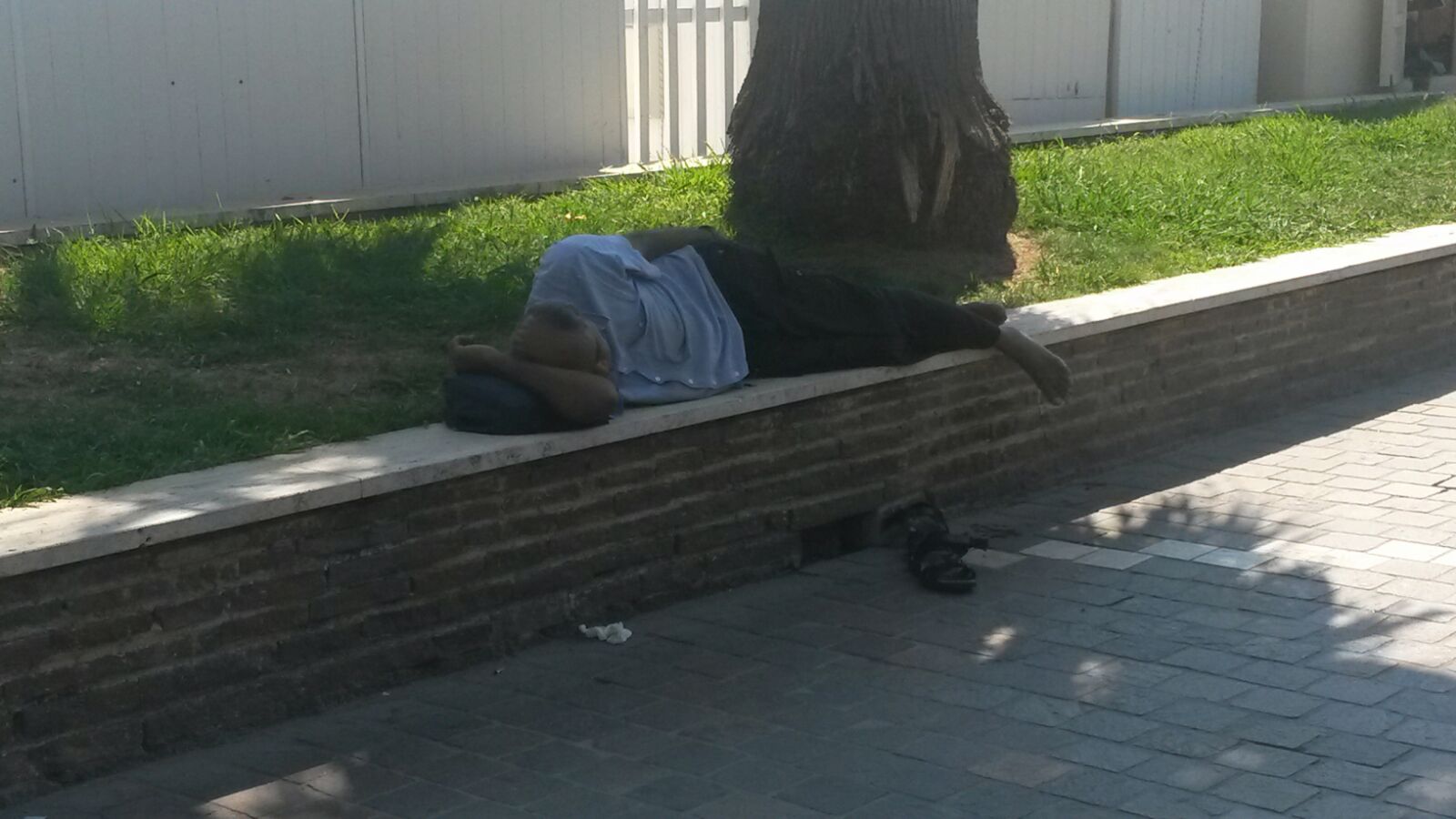 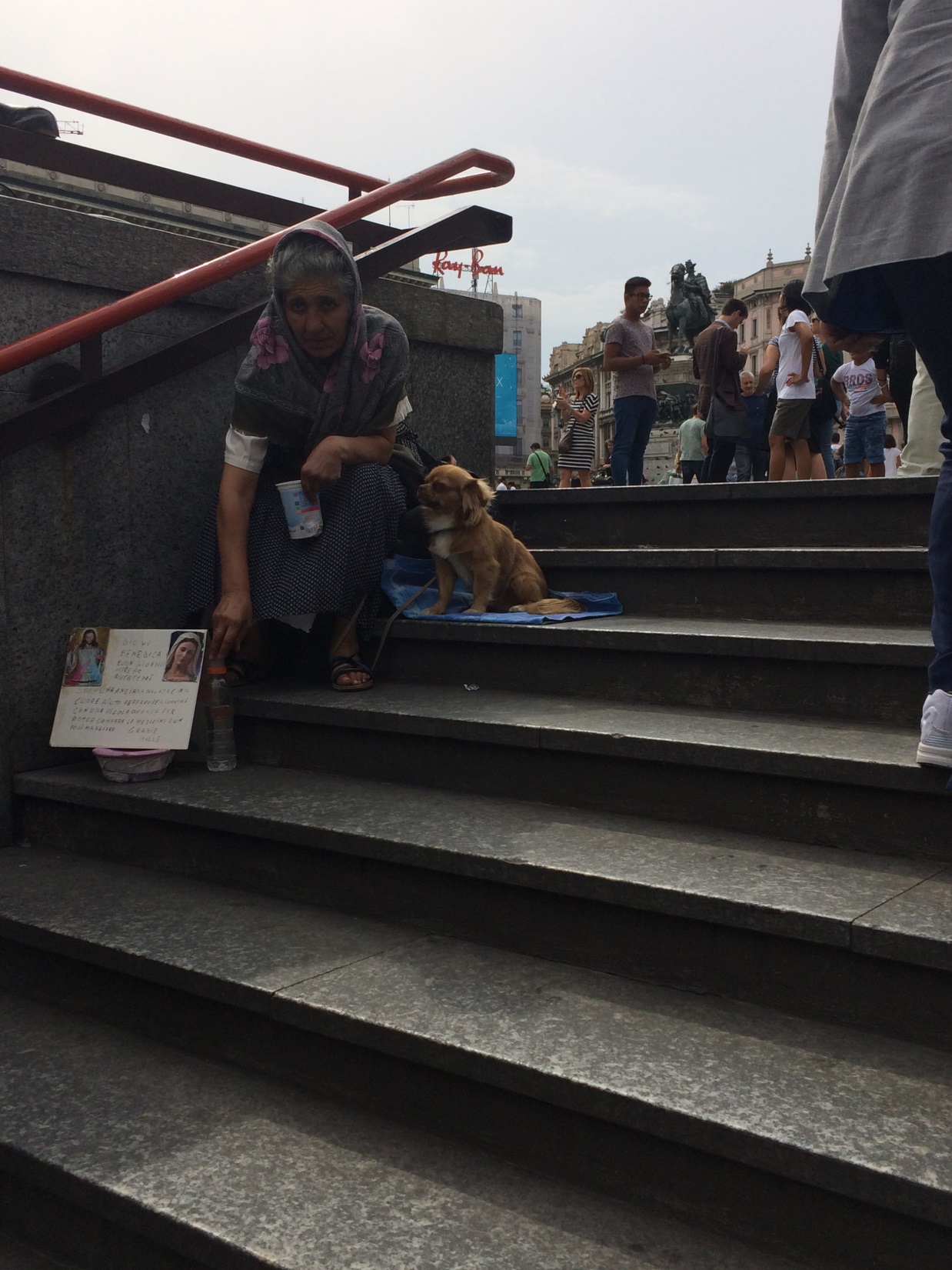 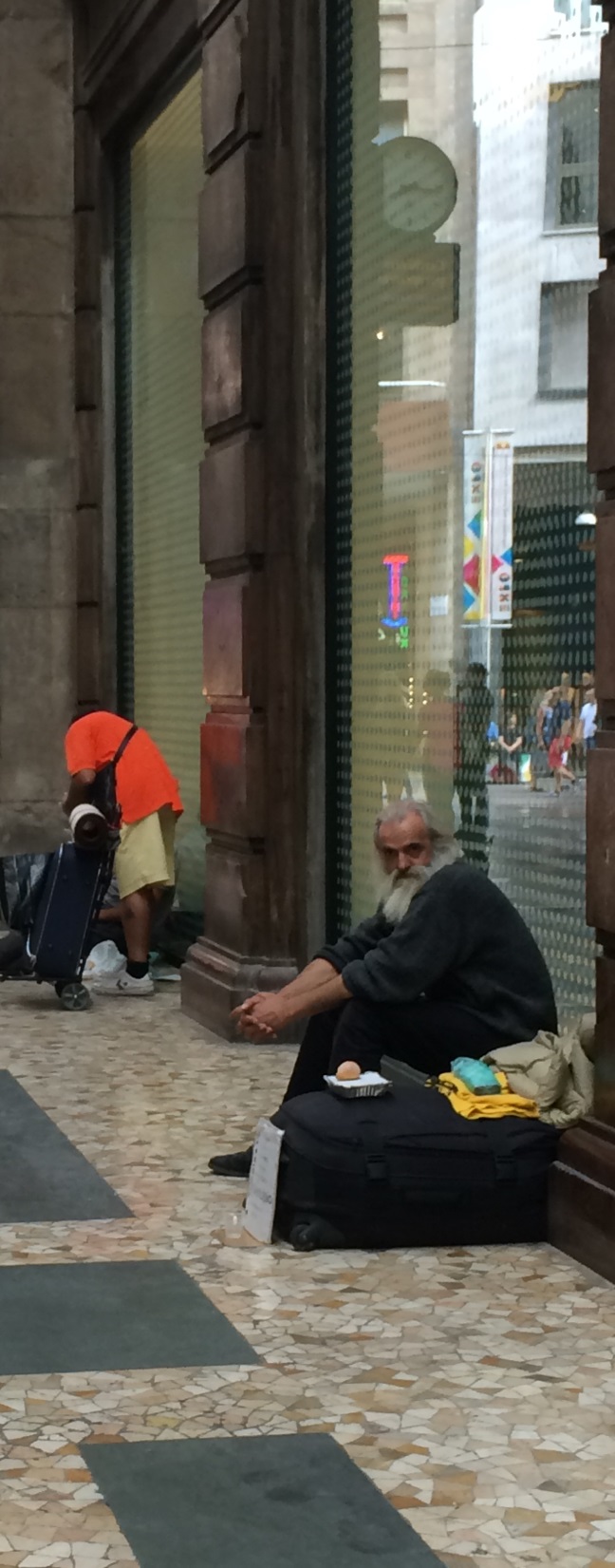 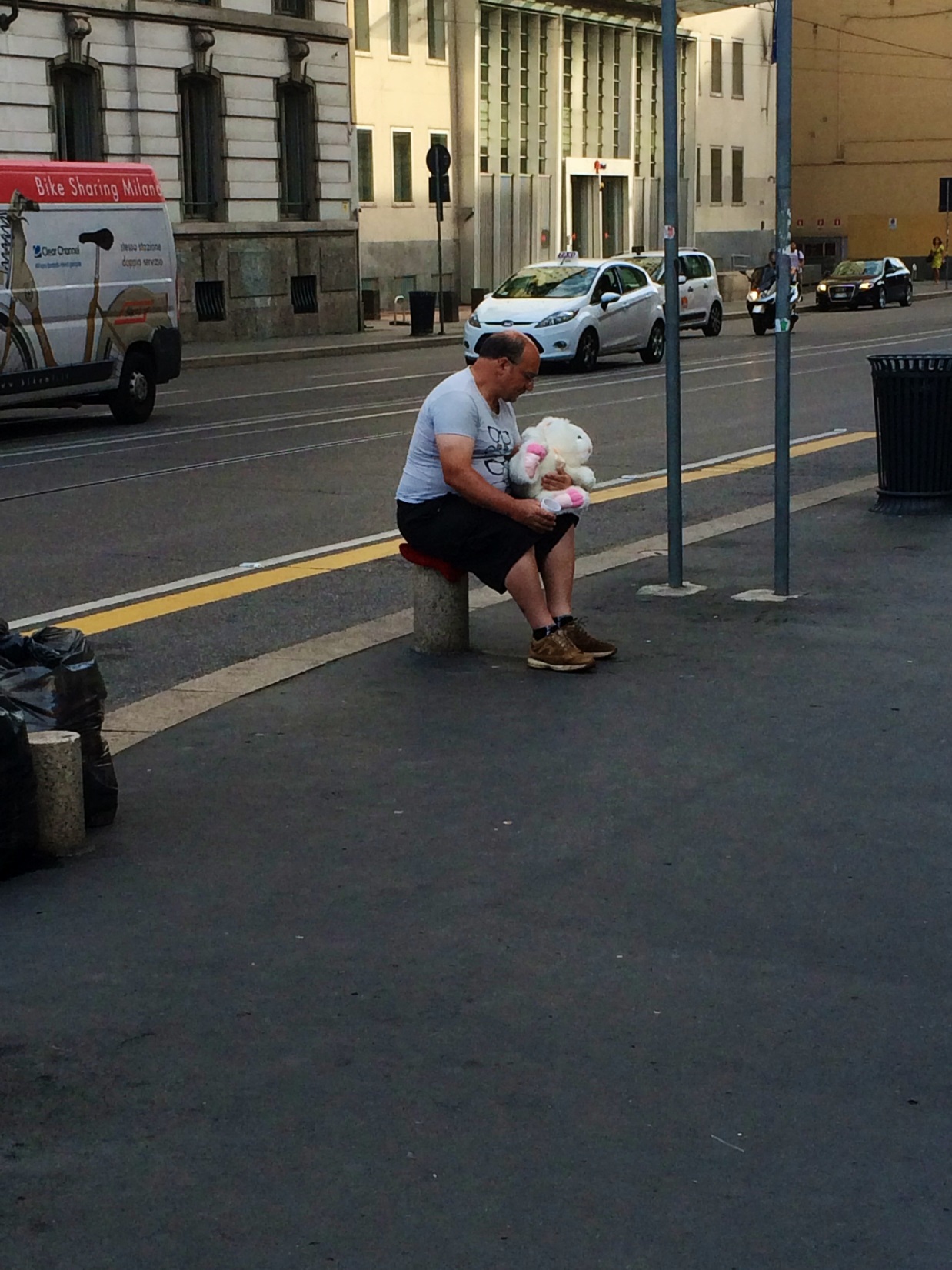 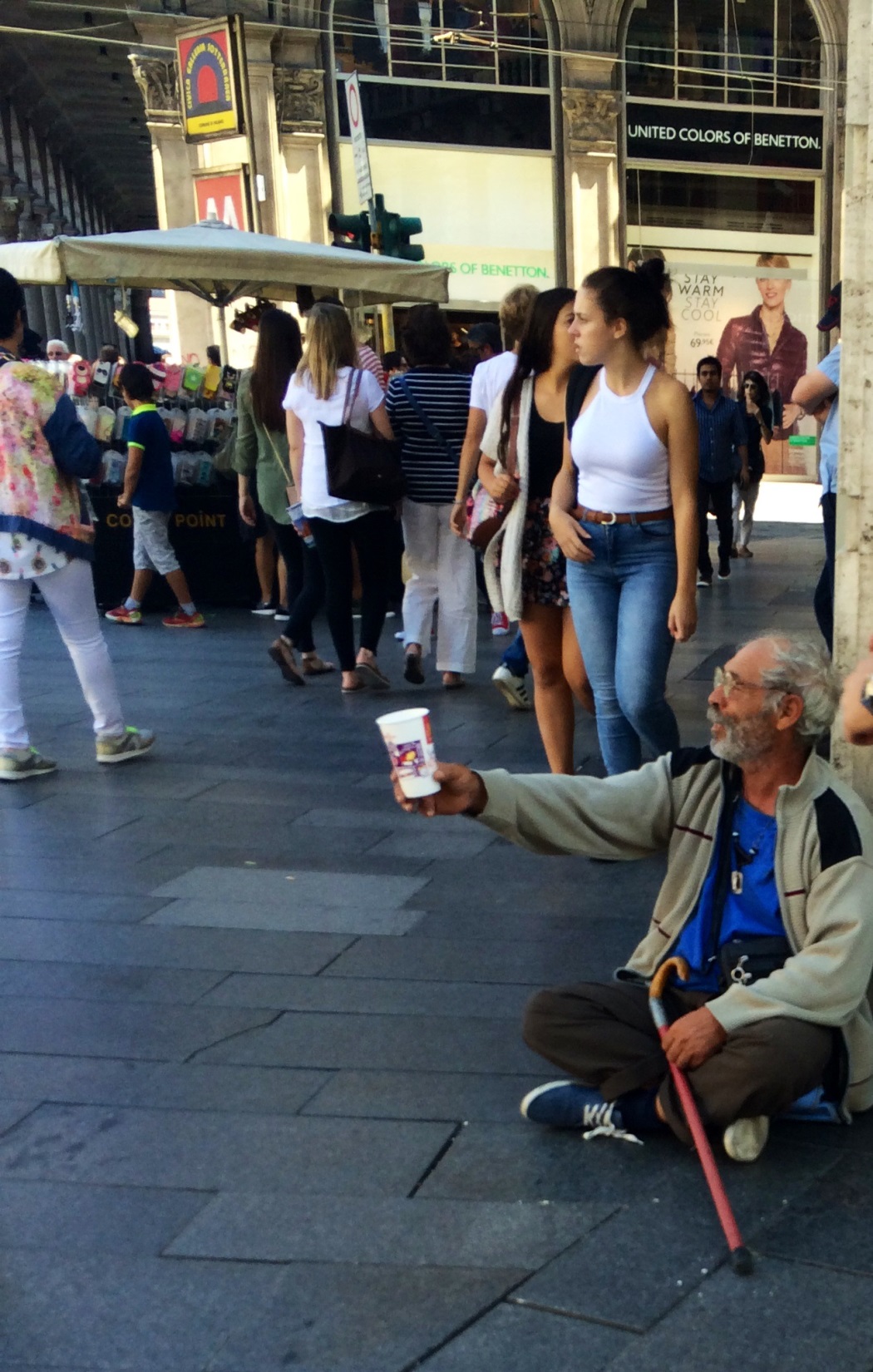 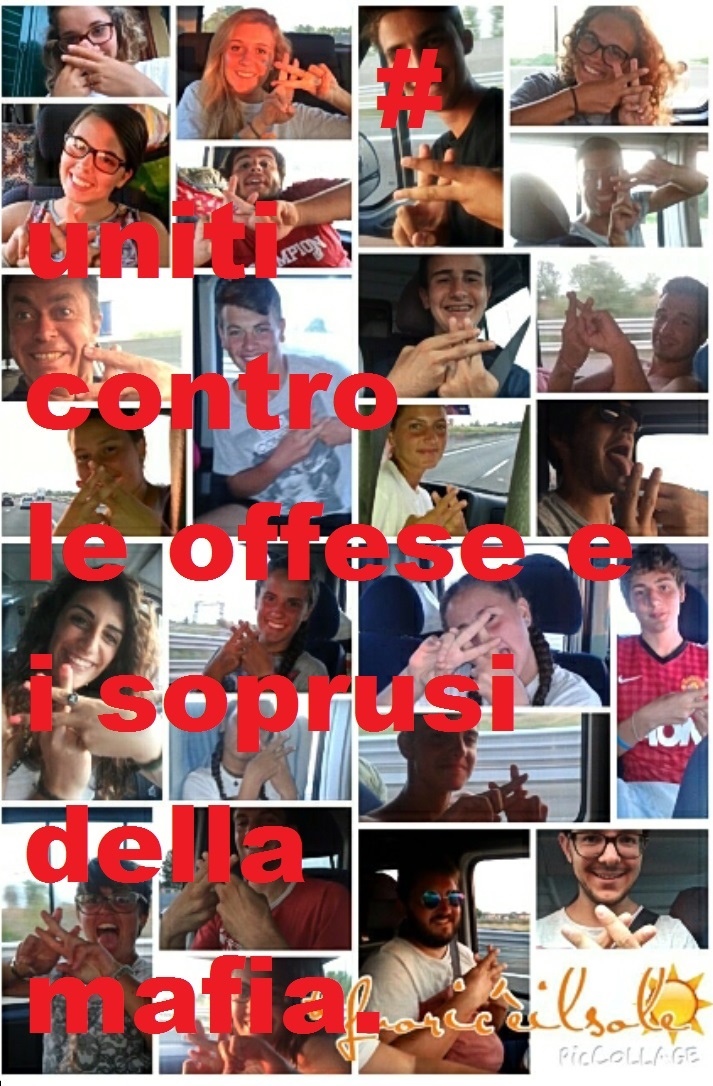